110~112學年度花蓮縣鳳林鎮鳳仁國小健康體位融入心肺適能輔助指標實施成果報告
石慧慈老師 113.2.5
本鎮校群在110學年被指派做”健康體位”的背景
1.前一年肥胖率居高不下: 
     本鎮學童不良體位率 40%
2.各校SH150的執行未達標
3.四~六年級的心肺適能須提升
110學年本校過重及超重兒童佔3成
第  一    年          (六大範疇面面俱到)
在運動和飲食兩方面雙管齊下
1.全校運動時間調整,下學期將多一節課間活動時間,    進行體能活動。
2.每週幫肥胖兒童監測體重
3.年度目標:肥胖率下降10~20%,心肺適能提升10-20%  (肥胖17人降到13人以下)
4.期程:     3個月(    2/14~    5/13)
鳳仁健康體位之學校政策制定
1 以簡明響亮的口號讓大家知道要努力的目標是甚麼?   躍動2022,鳳仁SH150,GO!” 
(此政策須經健康衛生會議通過,凝聚共識,共同推動)
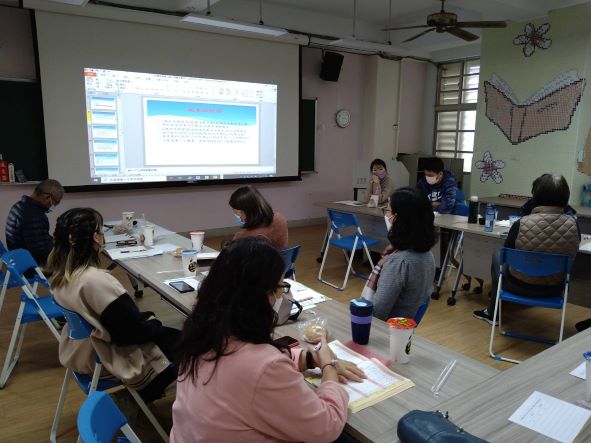 課間活動重新規劃
一:  每天大下課
週一:   全校打掃時間
週二:核心運動20分鐘
週三:全校跳繩20分鐘
週四:核心運動20分鐘
週五:全校跳繩20分鐘
二: 晨間運動
      每天提早到校(7:30), 7:30~7:45 到操場活動
不同體位與CRF程度學生運動建議策略
8
將HIIT與跳繩引入SH150作為在校共同運動項目
不同體位學生在運動訓練的需求不同,但考慮到施行上人力物力的限制, 所以折中採用 HIIT(高強度間歇運動)作為SH150在校運動項目,以提高學生的心肺適能做為第一考量。
課間活動全校一起動照片
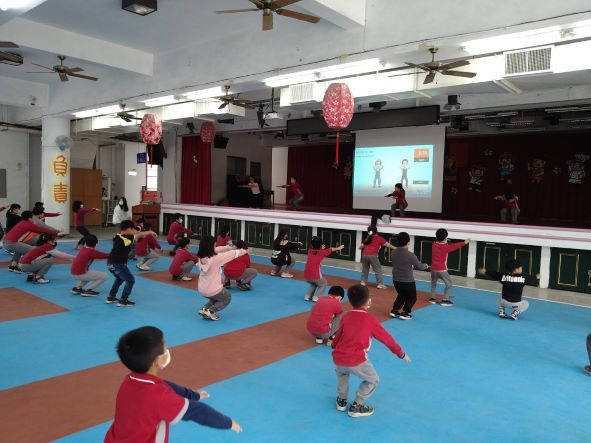 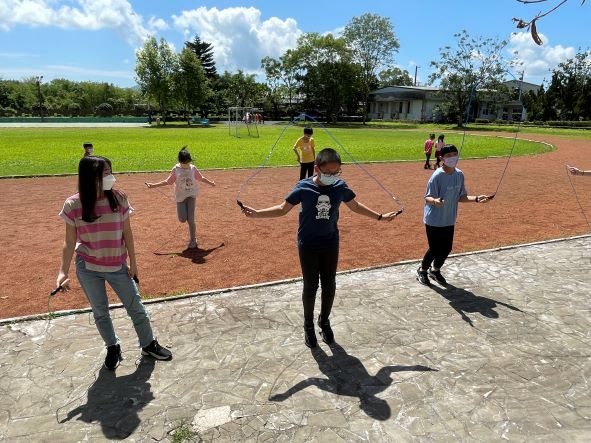 物質環境的營造
1利用健促經費增購減重器材
2.學生飲食調整,需加強午餐教育,提醒學童減少醣類攝取。
3.當愛心物資收到糖果類物品時,做管理分配,不全數一 次發放給學童。
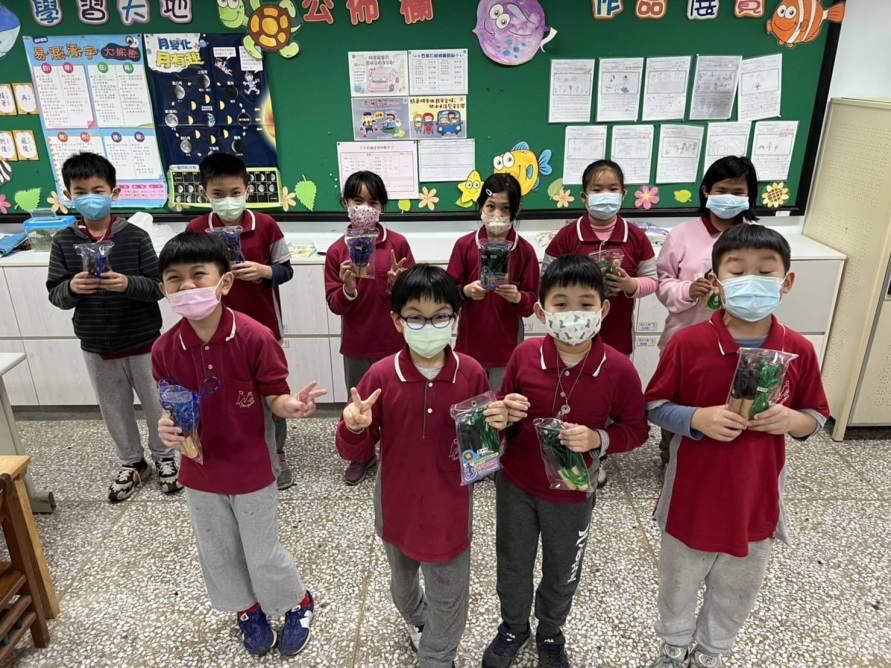 社會環境的營造
1. 制定減糖辦法,作為共同執行依據。教職員
    應減少以含糖飲料或油炸物作為獎勵品,在  
       實施上朝少糖---減糖----無糖的方向努
       力。
2.發放運動護照,讓學生把運動時間、項目紀錄在健康護照上, 培養學生運動習慣。
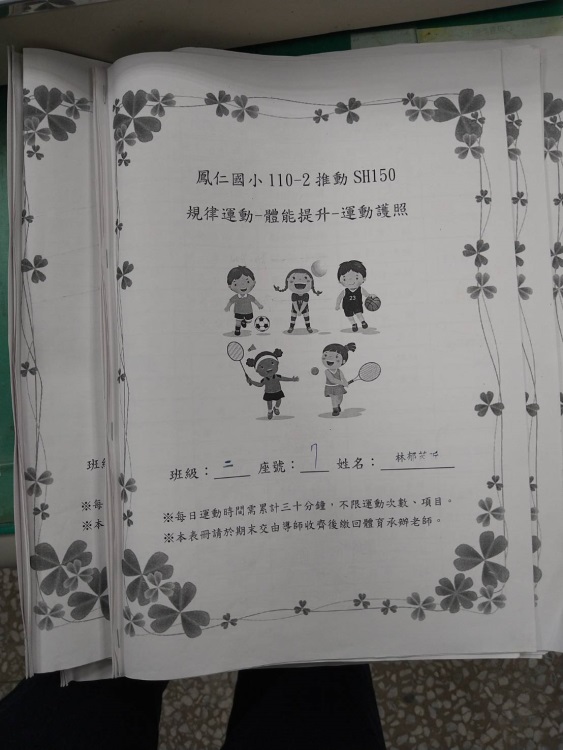 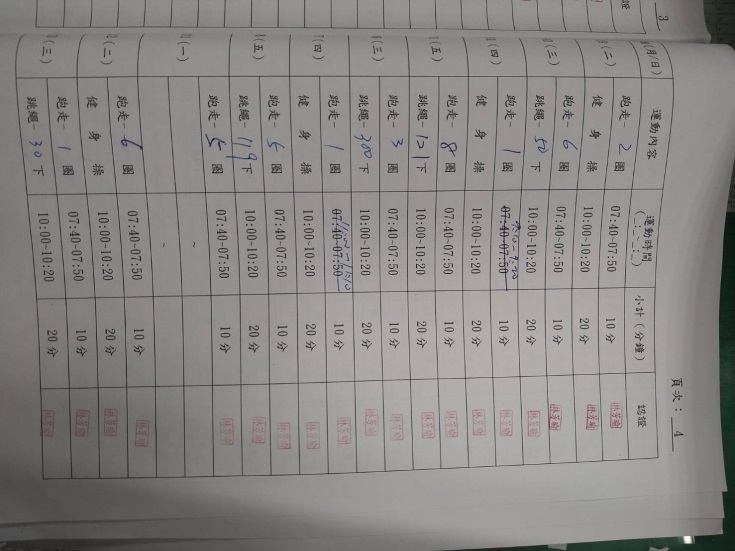 與社區合作
一、111年3月9日鳳仁校長、營養午餐營養師、衛生
         所護士三方會談,針對肥胖與過重兒童設計菜單進 
         行討論。                 
二、111年3月9日營養師到校宣導正確飲食觀念,倡導攝
        取優良蛋白質~每日兩杯奶,以補足生長發育的需求。                          
三、111年3月14日拜訪學校鄰近早餐商家,請其擔任友善
         校園的健康大使,為學童準備減糖飲品。
四、把”運動”列入假日家庭作業,請家長協助監督學
         生完成運動。
社區合作照片1
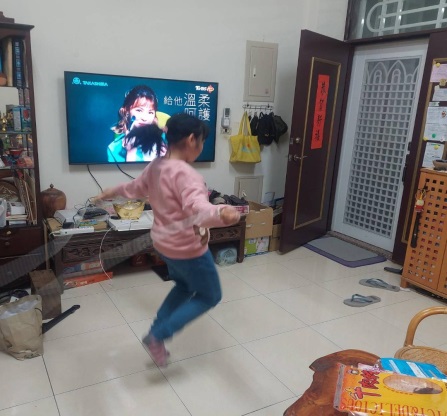 社區合作照片2
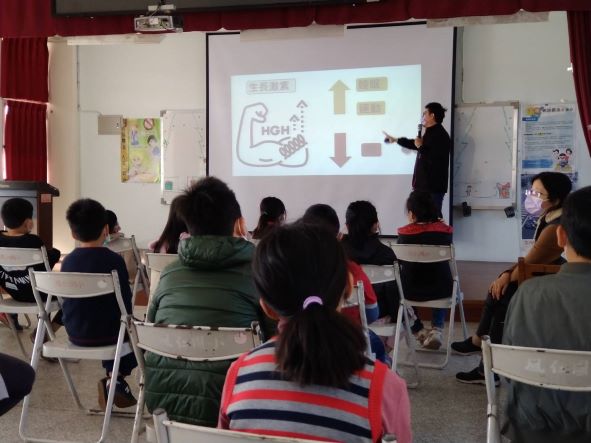 六大範疇之”健康服務”
.學校成立減重班,校護定時幫肥胖學生測量體重、追蹤減重情形。
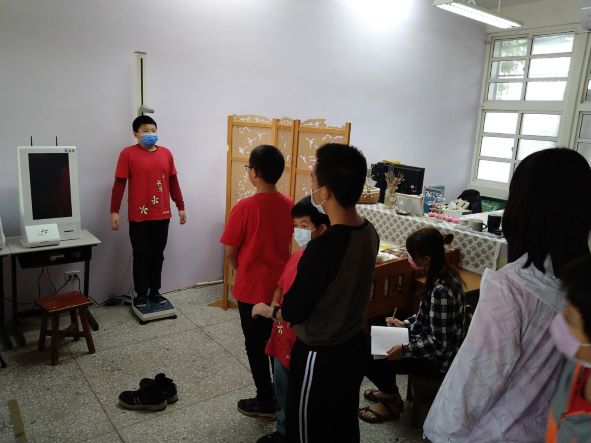 體育課教學調整
一、體育課每週兩節,依照體育輔導團建議分開上,讓學童運動時間可以更平均。
二、體育課需加強暖身運動:跑走圈數要心肺適能測驗標準
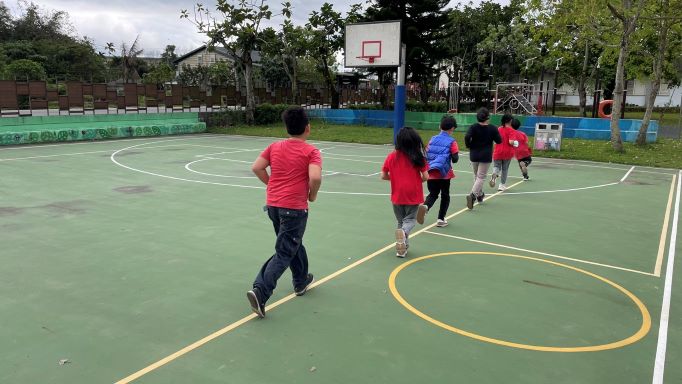 融入教學部分
一、111年3月10日高年級健教課利用國建署健康體 位國小版
         模組教案進行教學,並認識BMI的意義與計算方式。
二、111年4月28日中年級英文課融入健康體位議題, 以”Why 
         sugar is bad for you?”進行說讀與健康 認知教學。
三、111年4月結合校內學藝競賽，利用美勞課進行健康體位
         繪畫創作,並擇優參加校群競賽。
四、111年4月結合校內學藝競賽，利用國語課進行健康體位
         硬筆書法寫字比賽,從標語口號的學習中深化健康觀念。
五. 111年5月6日中年級利用週五校內宣導時間,針對健康體位
        進行加深加廣學習,強調健康均衡飲食的重要。
健康體位融入教學照片1
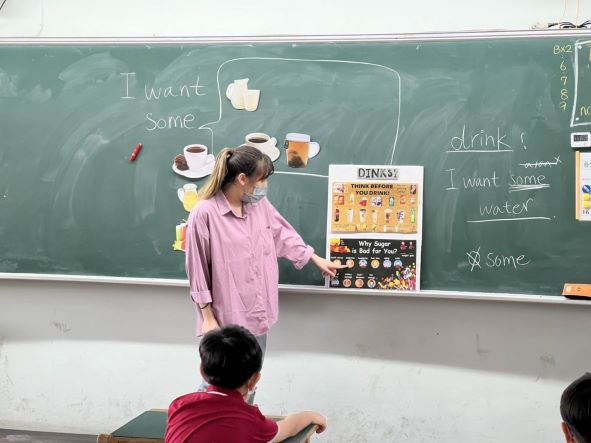 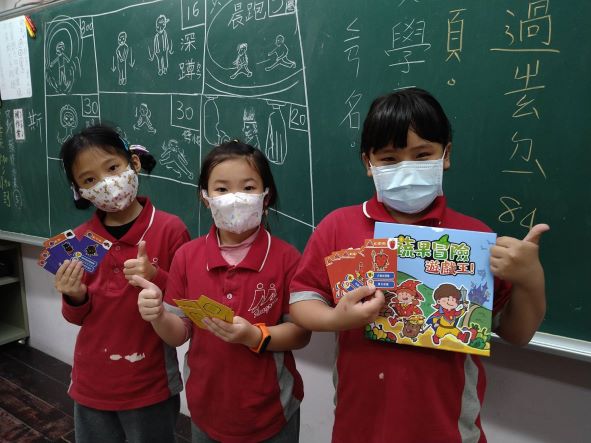 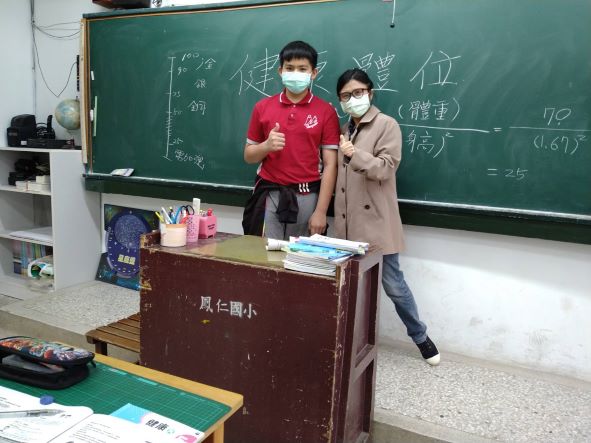 健康體位融入教學照片2
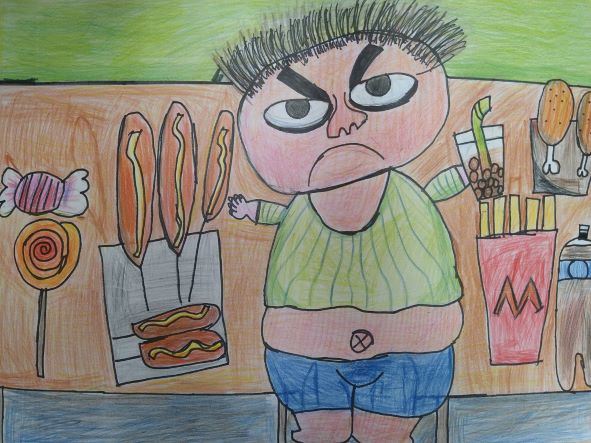 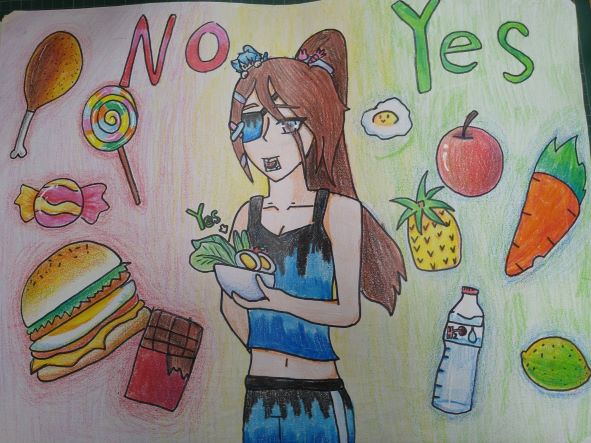 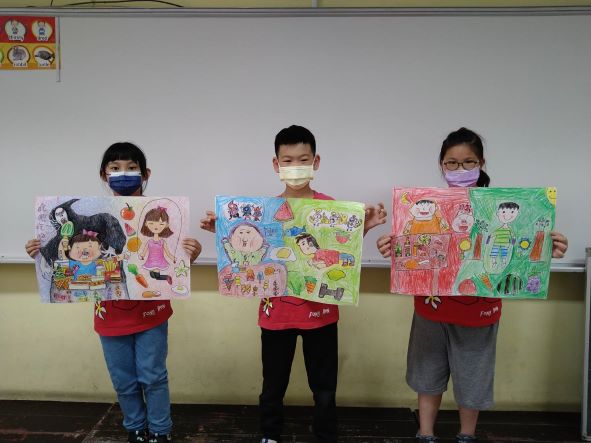 第一年的檢討與觀察
第一年預期成效未達標學生體位變化情形變化不大
預期成績是~在導入心肺適能策略後,800跑走成績應該要提升,實際上看到的情形是有人進步,也有人退步。
學生體位的變化情形:
        學生體位適中比   58.4 %  …>59.4%
           學生體位肥胖比    34.9 %  …> 35.6%
           學生體位過輕比    6.7 %   …..>  5%
鳳仁國小過重及超重兒童實施正常體位策略後心肺適能表現比較表
第一年 全校4-6年級心肺適能不良率為42.4%
25
第   二   年
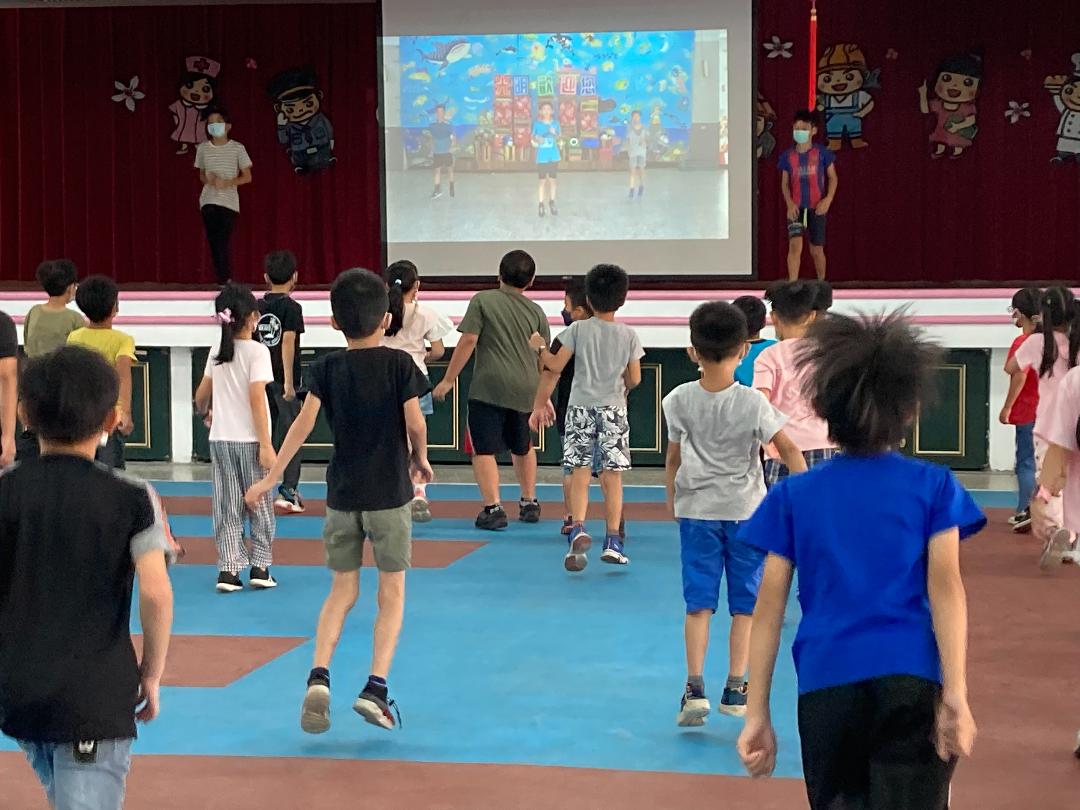 本校體位不良(含過輕過重超重兒童共18位占總人數30.5%:
第二年推行健康體位的重大轉折
1.  不刻意強調體重管理。

2.   以提高心肺適能作為主要努力
         項目。
第二年本校推動提升心肺適能的做法:
1. 積極落實SH150,每天在校運動 30分鐘。
2.利用每天大下課(課間活動20分鐘),全校集合共同進
    行TABATA核心運動練習及跳繩。
3.提倡早晨提早到校做運動,利用7:30~7:45進行跑操
    場運動。
4.成立羽球、軟網社團,延聘教練指導球技,發揮學童體育潛質和專長。
5.年度目標:肥胖率下降10%,心肺適能表現提升10-20%預期效應
上學期與下學期相比鳳仁學童肥胖率略為下降
BMI良好者之心肺適能表現亦多為良好
BMI超標學童之心肺適能表現過半不理想
第二年 全校4-6年級心肺適能不良為15.3%
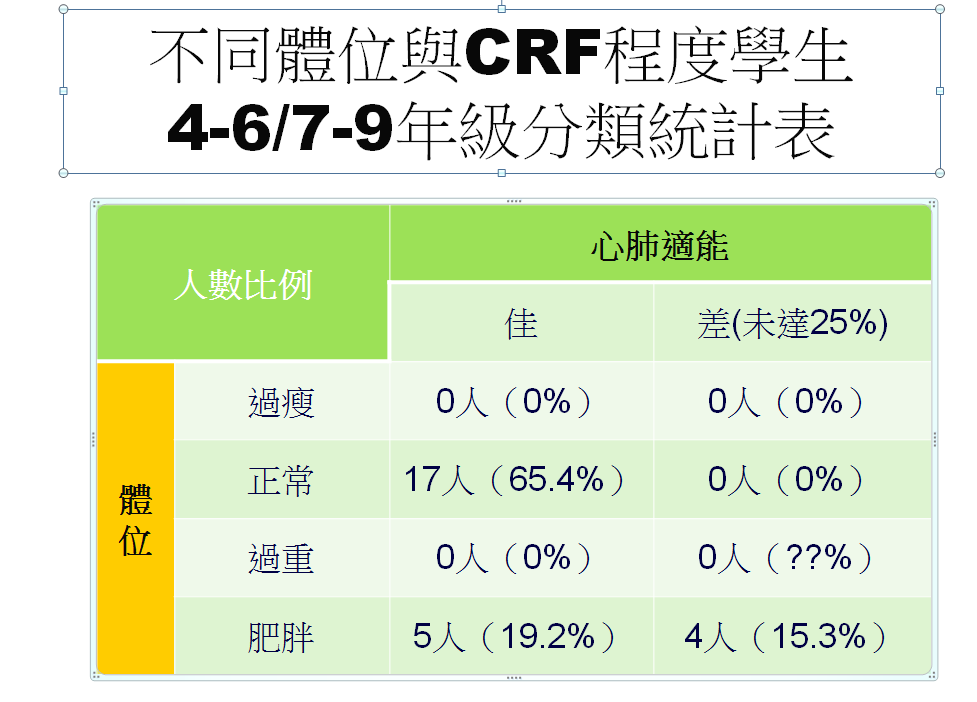 第一年 全校4-6年級心肺適能不良率為42.4%
34
觀察重點~~
兩年下來, 心肺適能表現最差的群組人數大幅下降從42%  下降 到  15%
學生在校運動情形 (一):
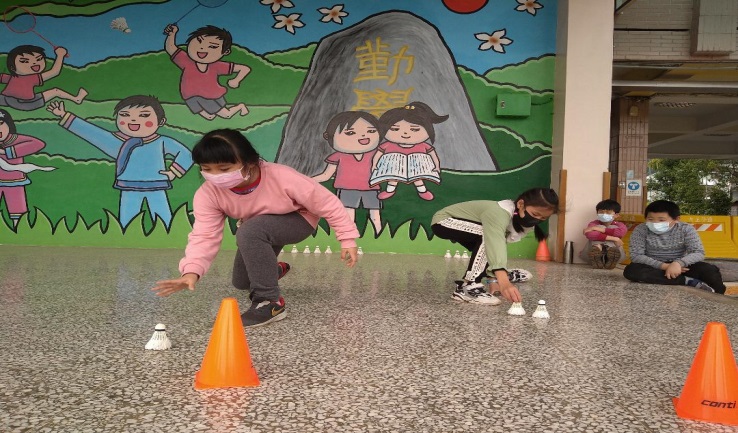 闖關競賽
社團訓練
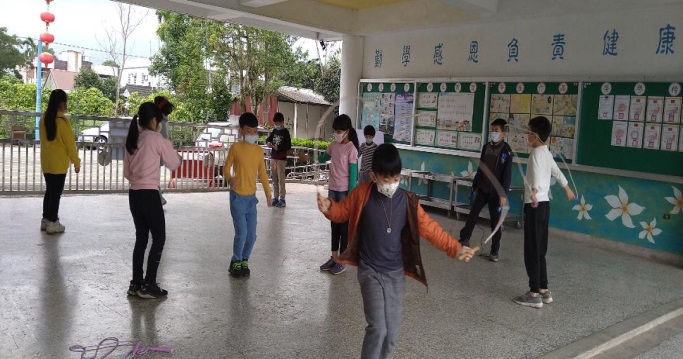 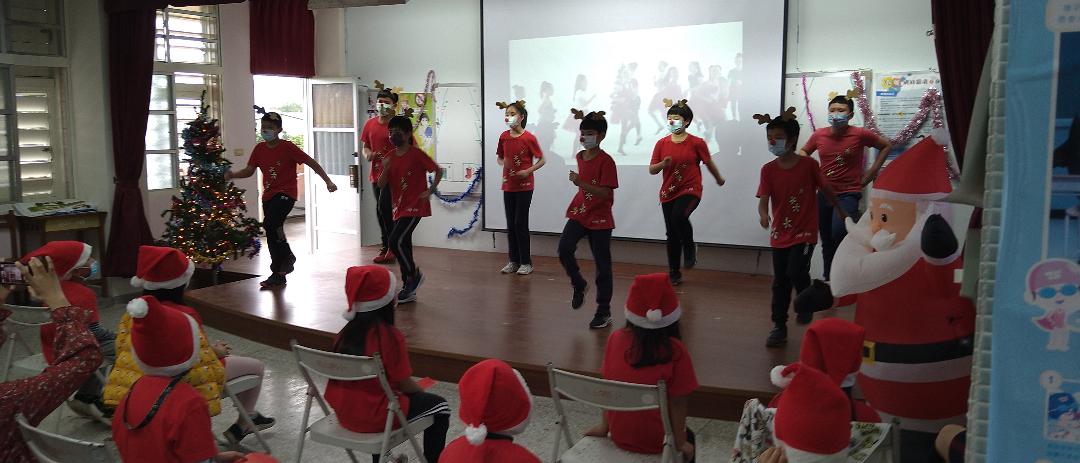 舞蹈表演
課間活動
學生課間活動運動情形 (二):TABATA
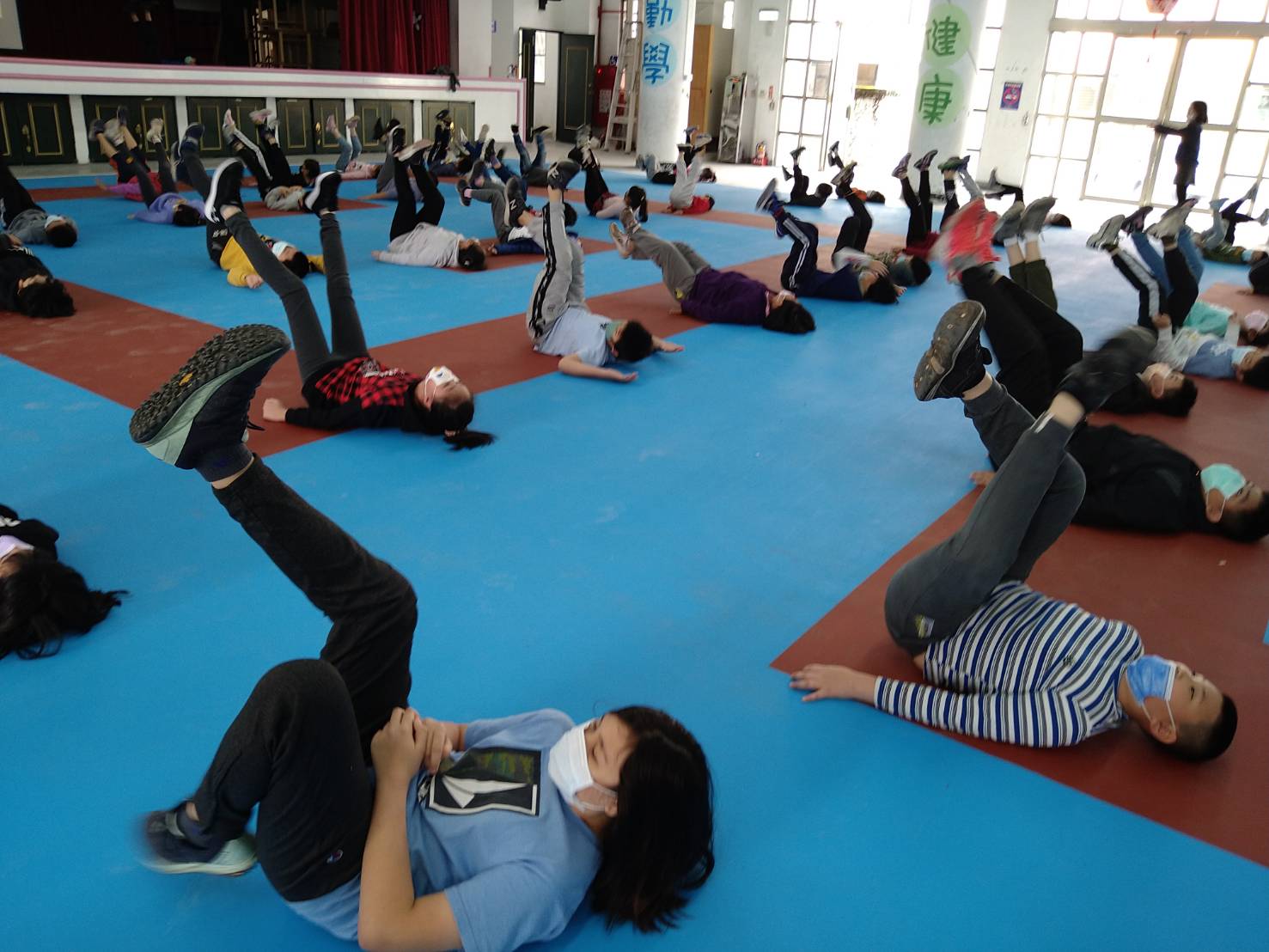 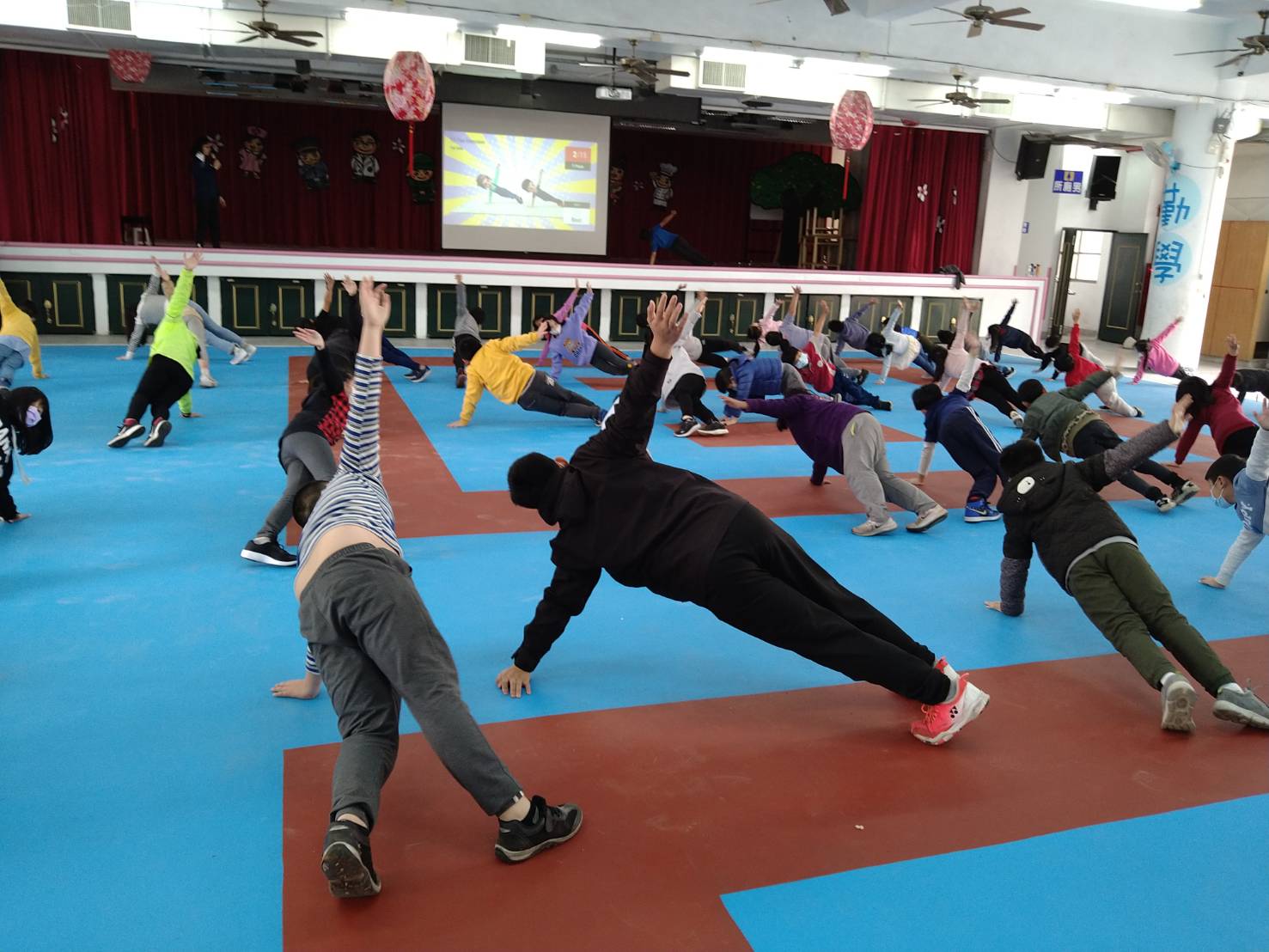 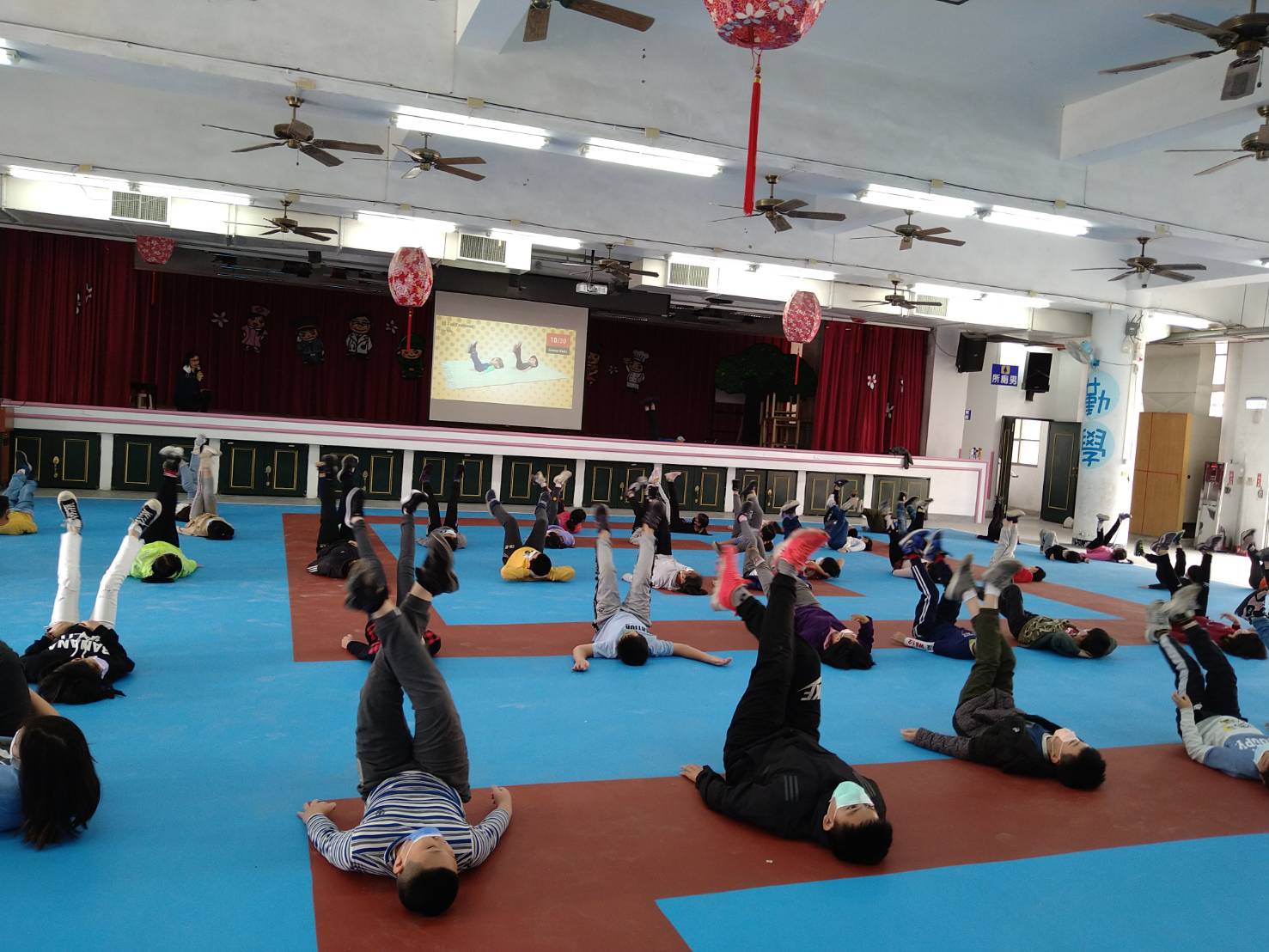 學生在校運動情形 (三):  羽球社團
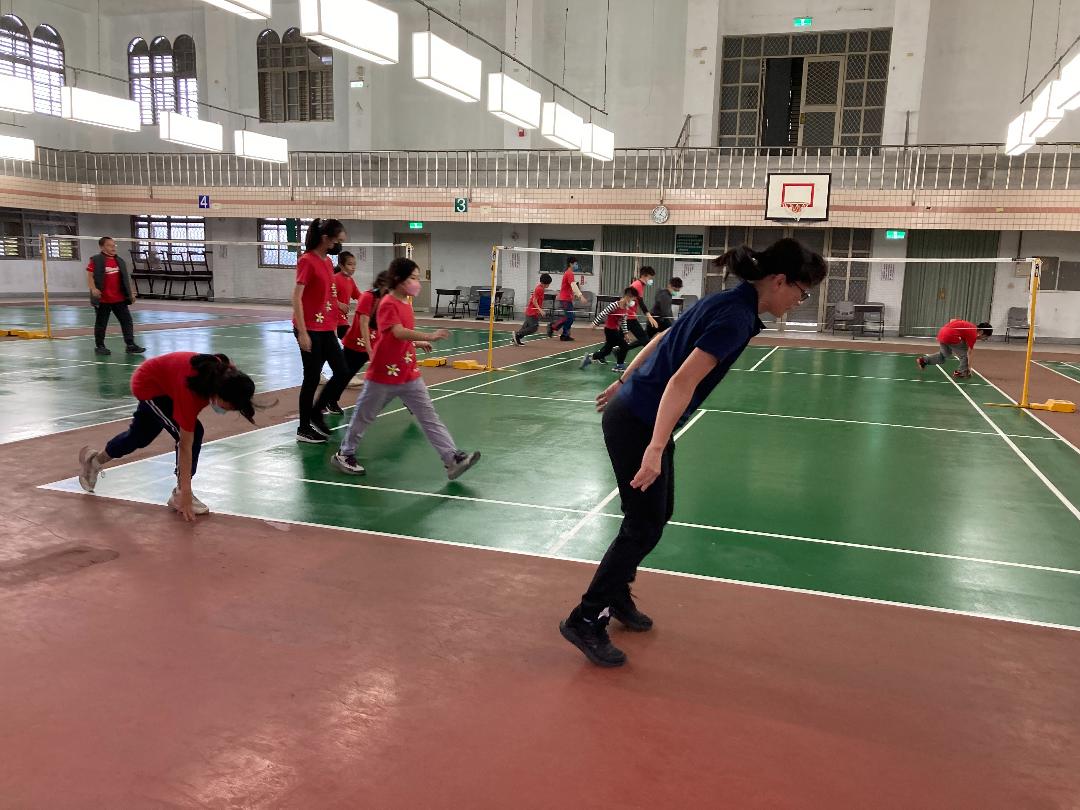 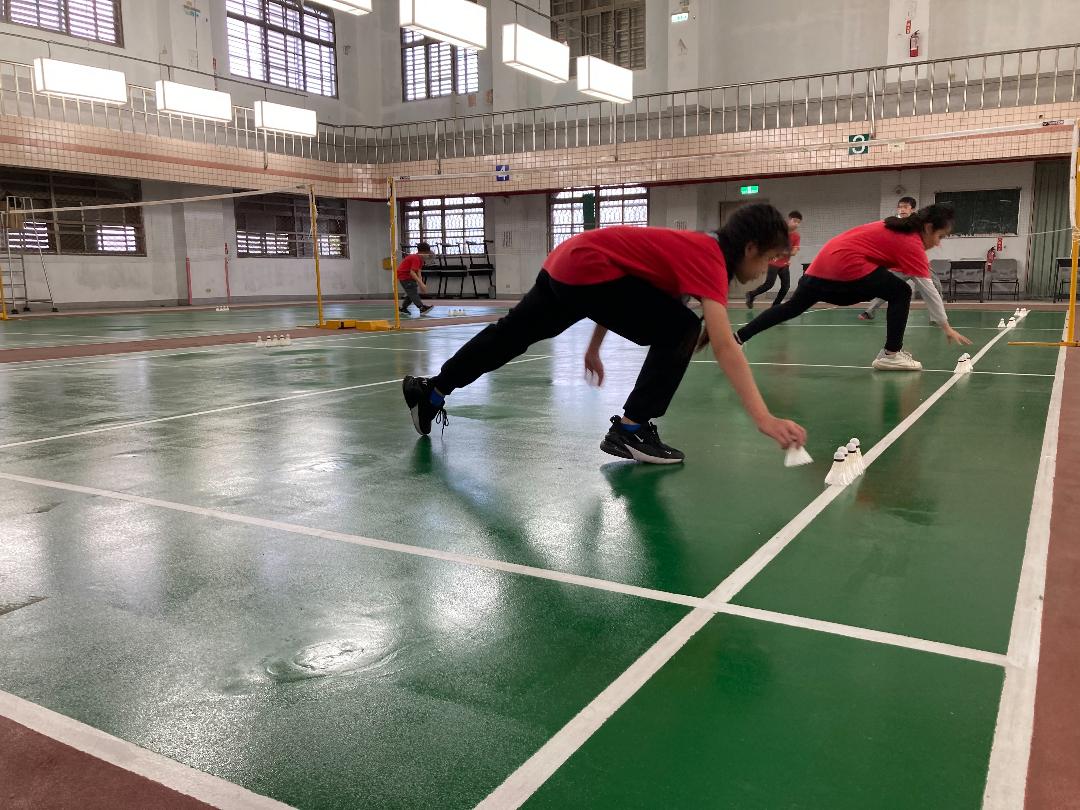 學生在校運動情形 (三):  軟網社團
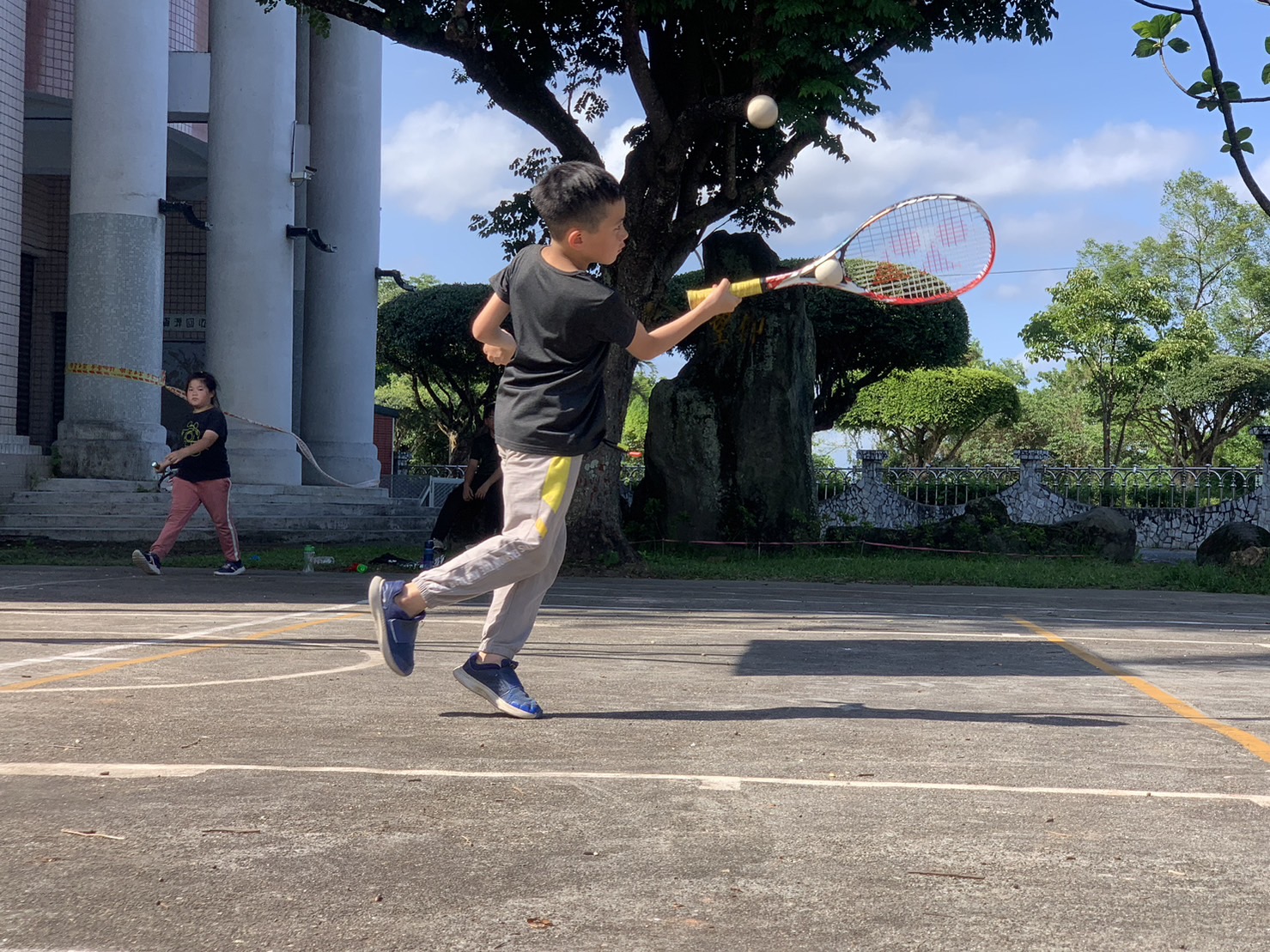 學生在校運動情形 (四):競賽活動
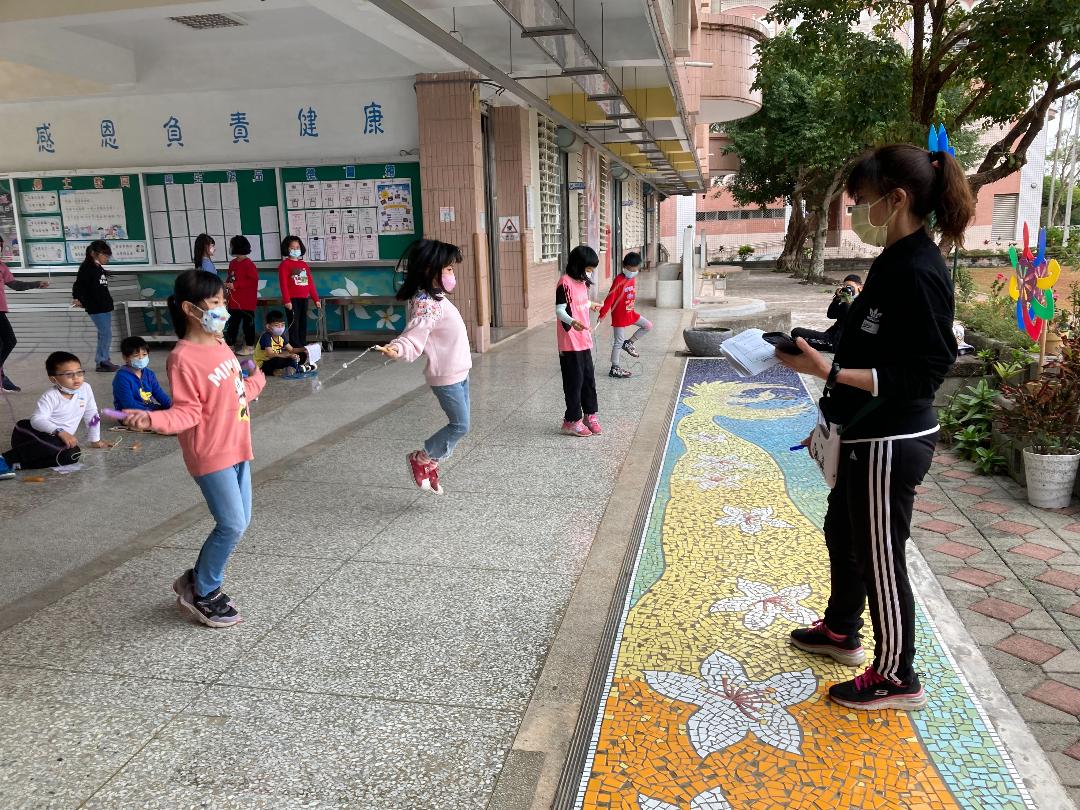 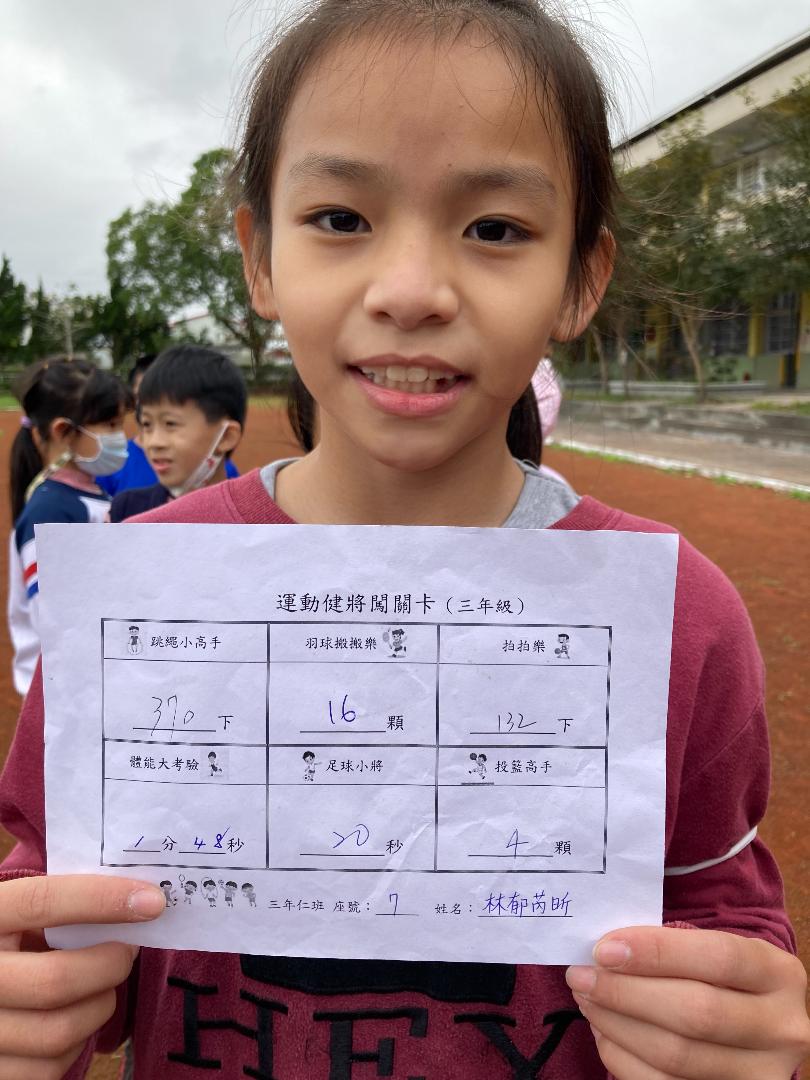 110~112
以單獨一班(六仁)為例三年追蹤紀錄
110-112六仁BMI 與CRF 對照表
實施後的觀察到的變化情形~
1. 此為連續三年監測的情形
(1) 該班總人數10人,BMI正常者8人,經過心肺適能策略介
      入3年,BMI 維持正常者仍為8人。
(2)此8人,其心肺適能表現的變化為”進步”
        2金2銀1銅3中等 ………> 3金1銀1銅3中等 
(3)  該班總人數10人,BMI肥胖者2人,經過心肺適能策略
     介入3年,BMI 仍為肥胖者為2人。
(2)此肥胖2人,其心肺適能表現的變化為大大進步:
                     PR11………..>PR50(銅)
                     PR35………..>PR75(銀)
本校肥胖學童在加入運動策略後的變化
1.  三年下來,BMI 有增有減,仍維持肥胖體位~~
        學生A    BMI  26.46 …….>BMI29.46
        學生B    BMI   26.59 …….>BMI 24.56

2. 三年下來, 800跑走成績肺適能有明顯的提升
       學生A     PR11  ………>  PR50
       學生B     PR35  ……….>  PR75
省思與展望
1.本校推動的方式以全體達成SH150為目標,運動風氣有明顯改善。
2.在運動策略的推動上,是以全體適用為考量,並沒有特別針對體位不良的學生為對象, 但仍可以發現:培養運動習慣,有助於學生長期自發性的成為運動愛好者,讓運動的效果體現在健康上 。
3.本校為中小型規模學校,樣本數雖較小,但相關
    數據仍證實:校方持續推動落實每日在校運動
    30分鐘, 可以讓體能好的依然繼續保持,體能差
    的會逐步改善。
111學年  花蓮縣鳳林校群TABATA成果展
111學年度健促鳳林校群健康體位成果
創意TABATA展演競賽
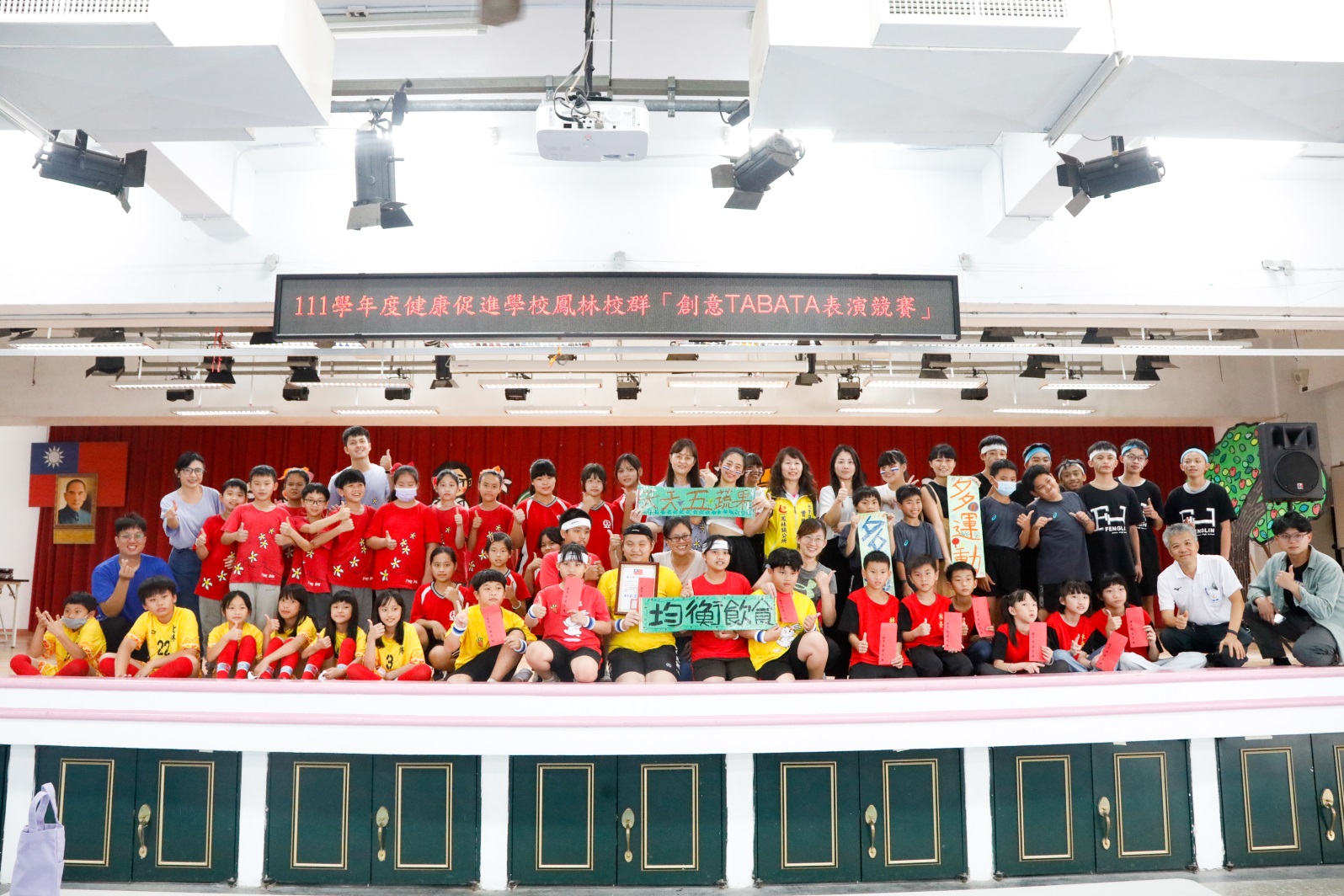 時間:112年4月19日
地點:鳳仁國小羽球館
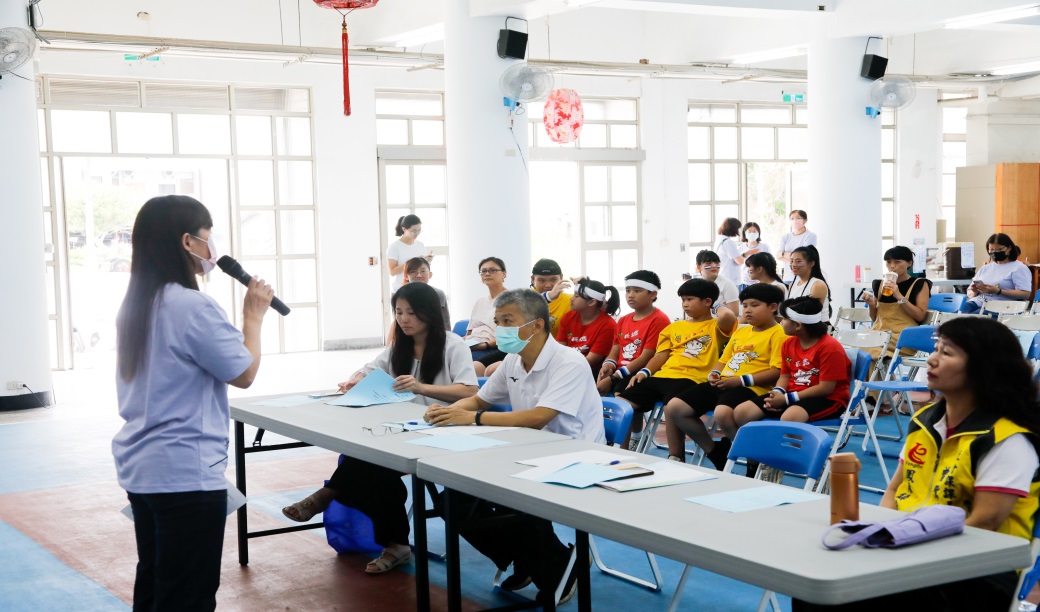 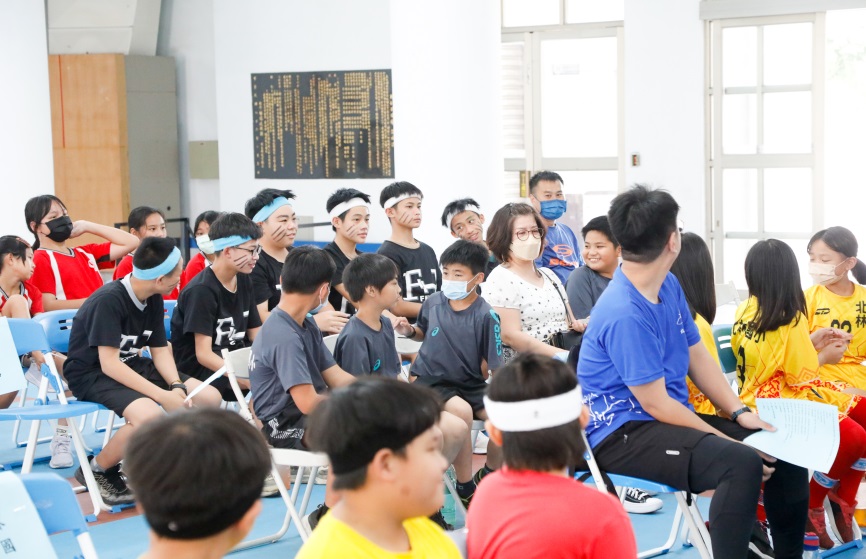 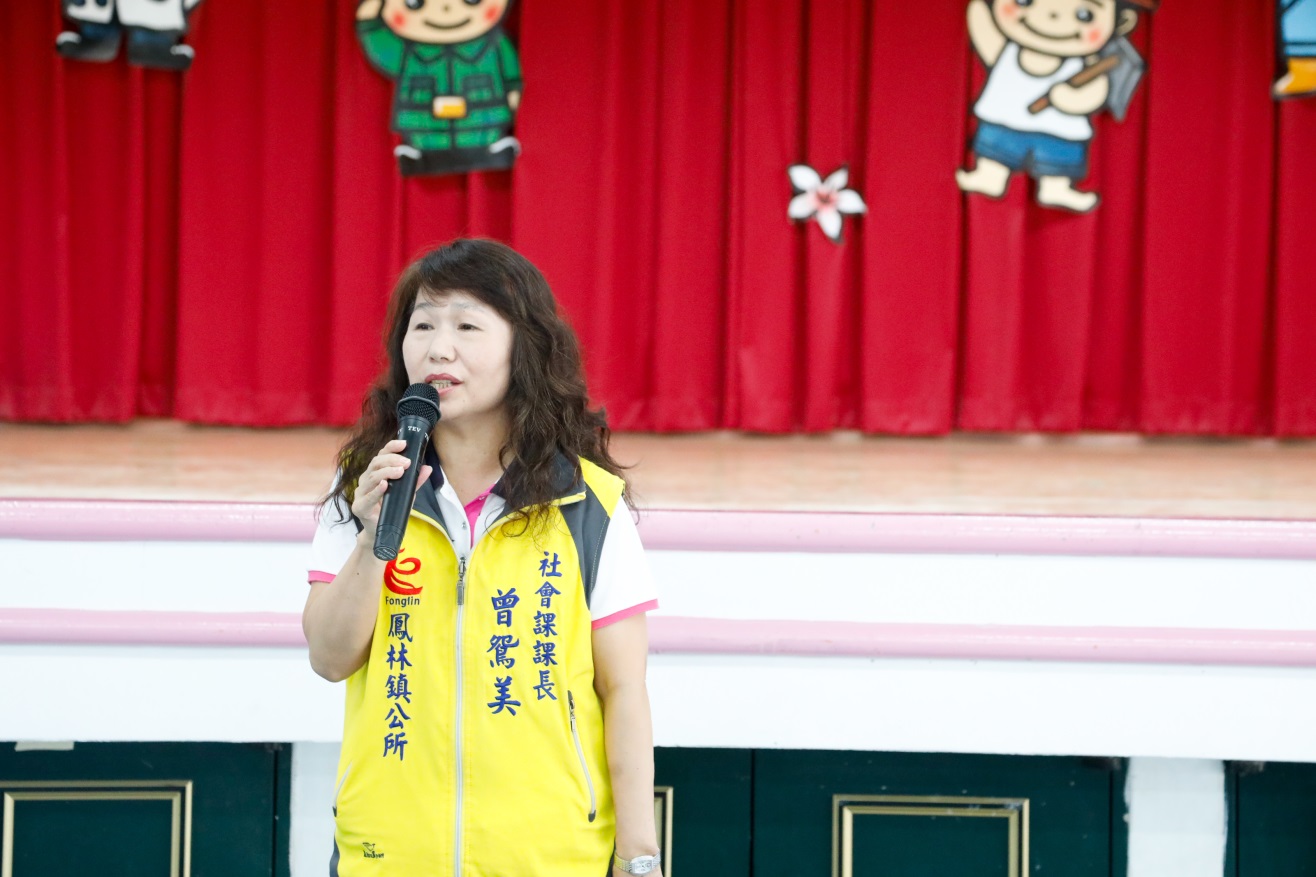 指導單位:花蓮縣政府教育處
                     鳳林鎮公所
                     慈濟大學黃森芳教授
    主辦單位:花蓮縣鳳林鎮鳳仁國小
開場熱舞:鳳仁帶動跳WAKA WAKA
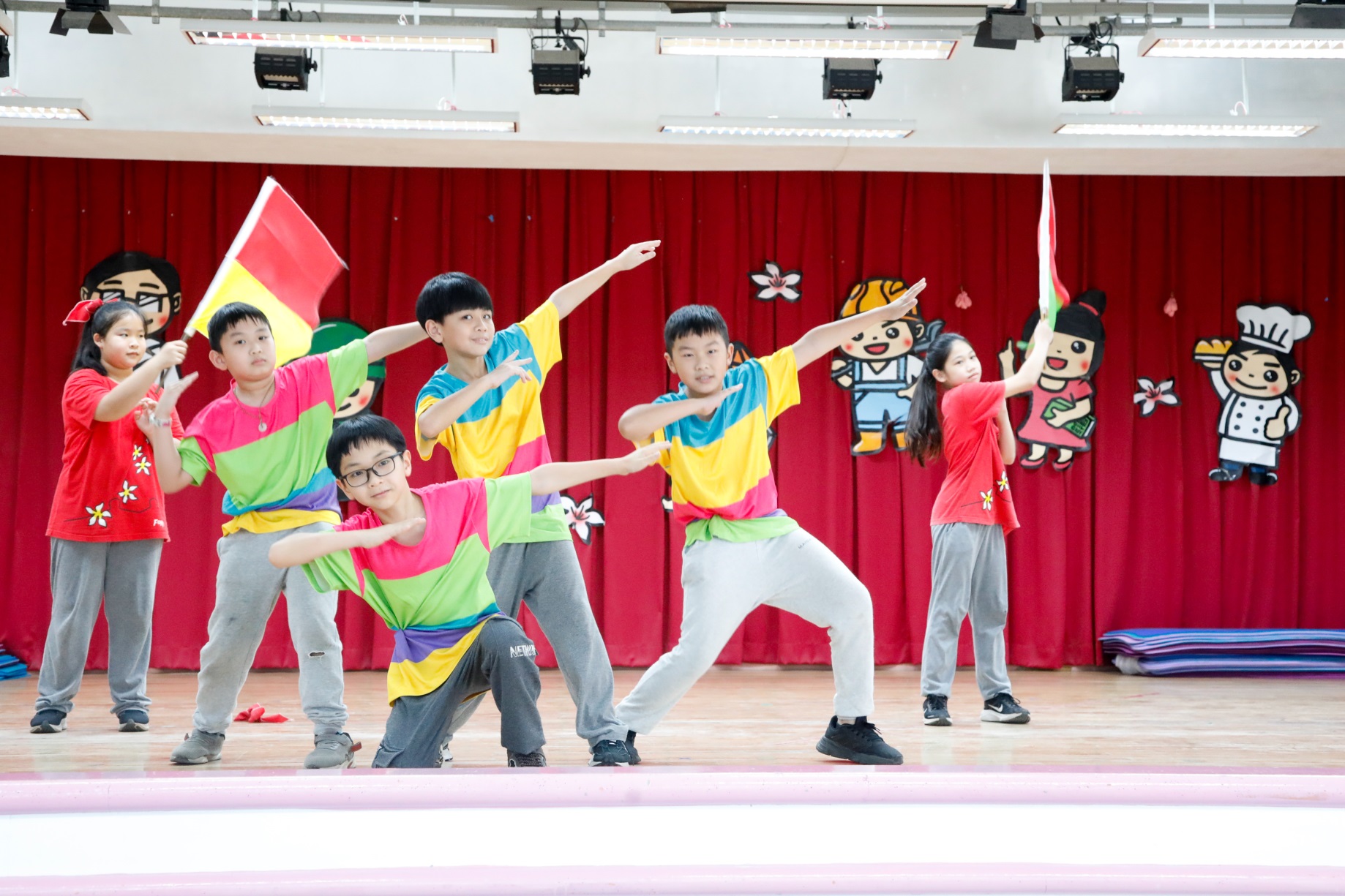 展演競賽相片集錦:   1號長橋國小//不累克胖
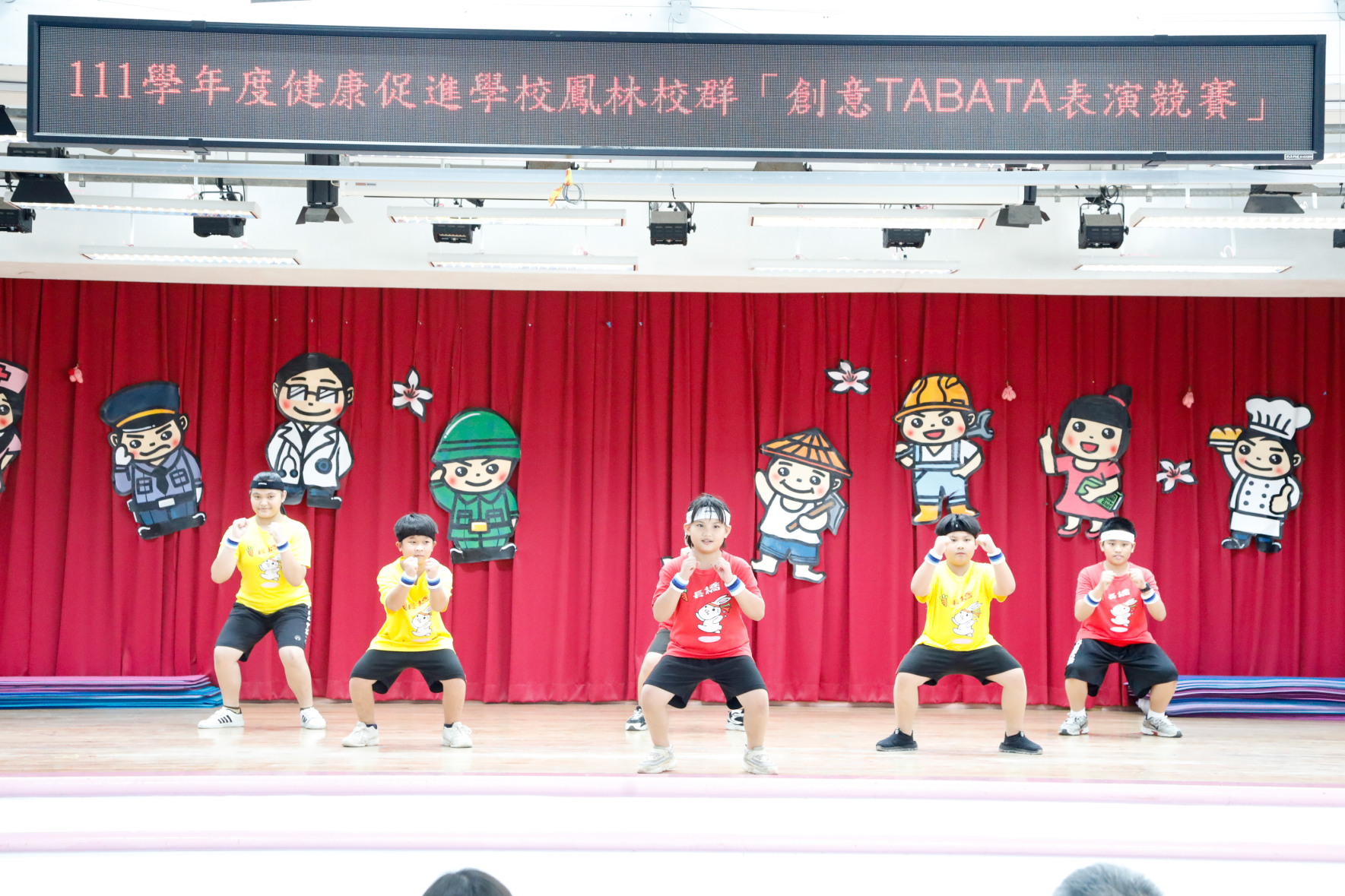 1號長橋國小//不累克胖
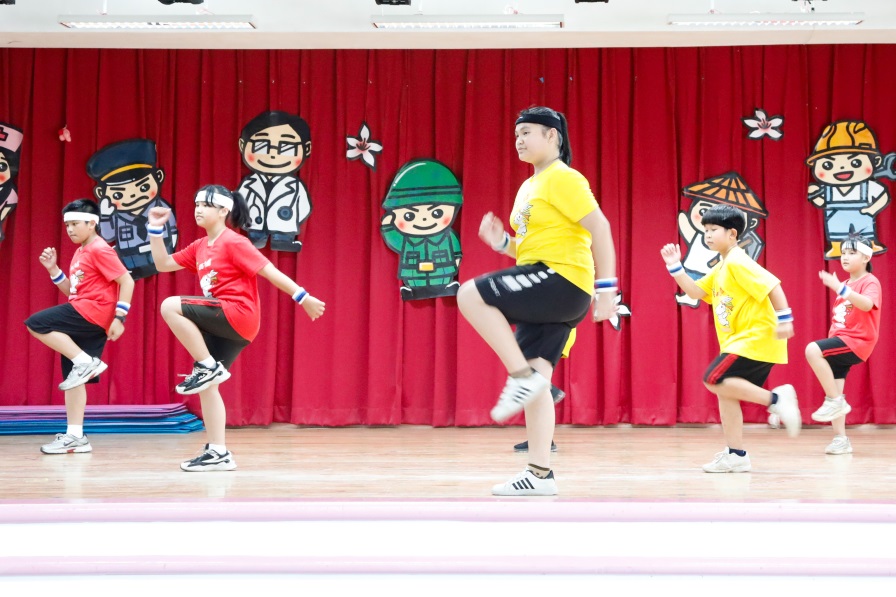 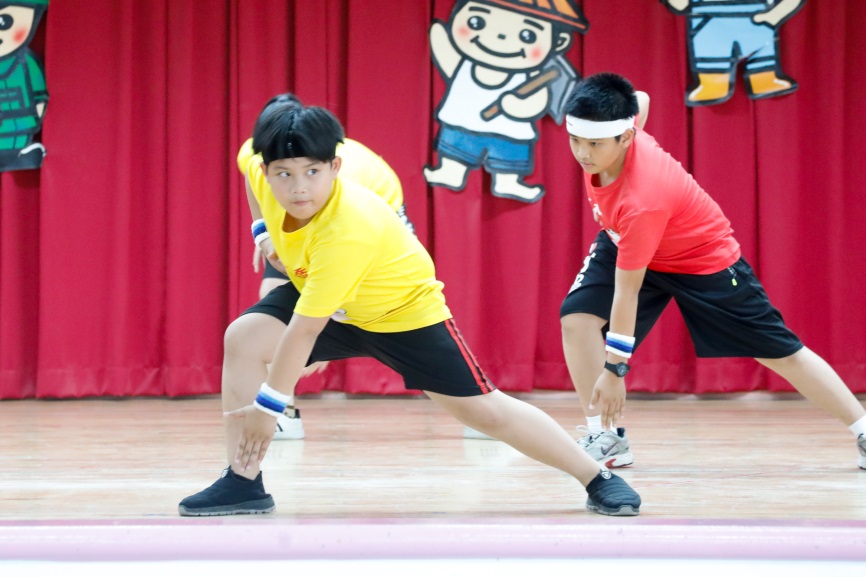 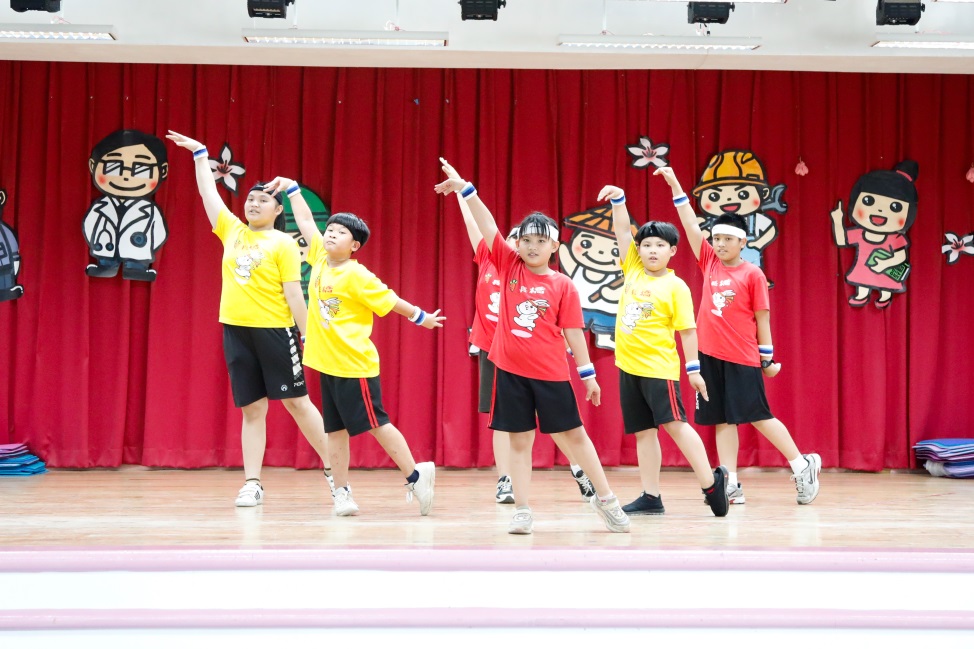 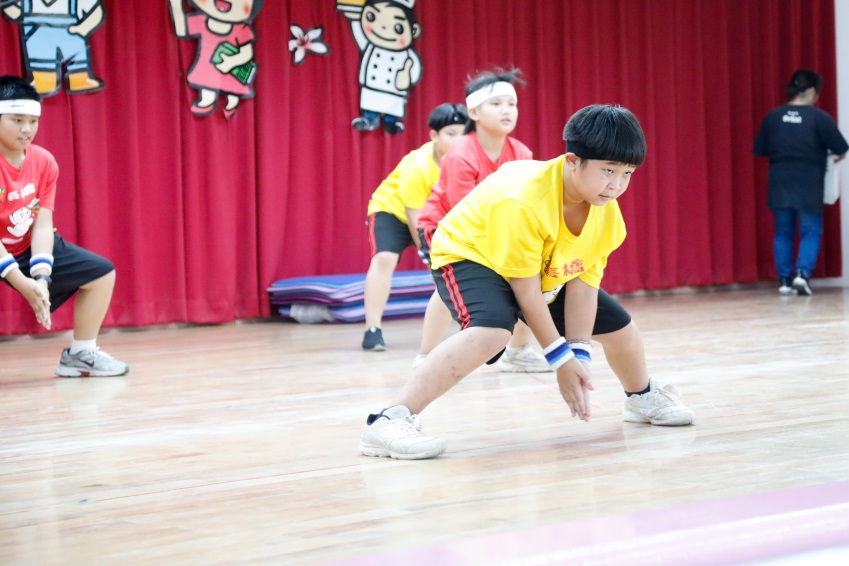 展演競賽相片集錦:   2號林榮國小//林榮TABATA
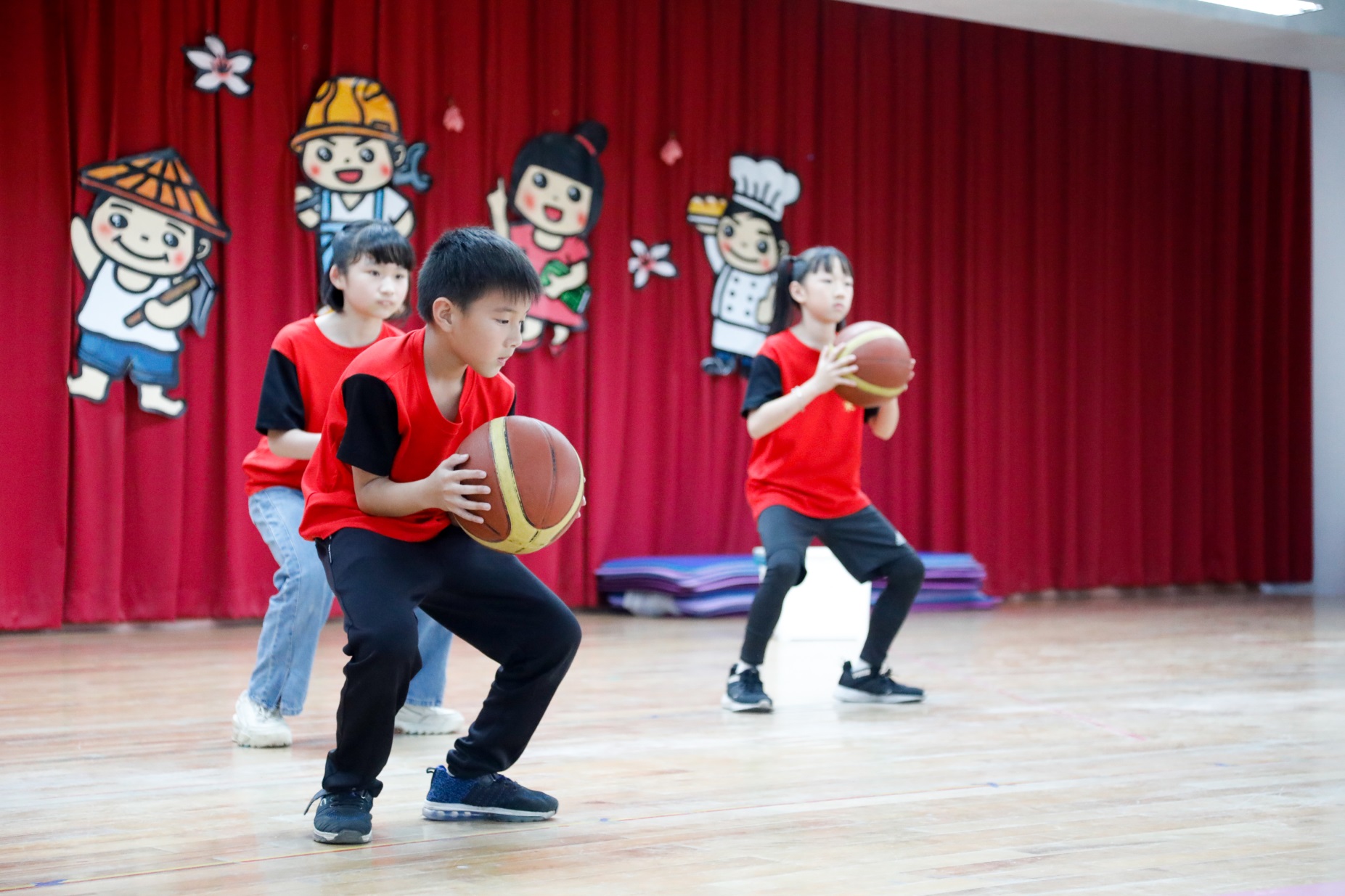 2號林榮國小//林榮TABATA
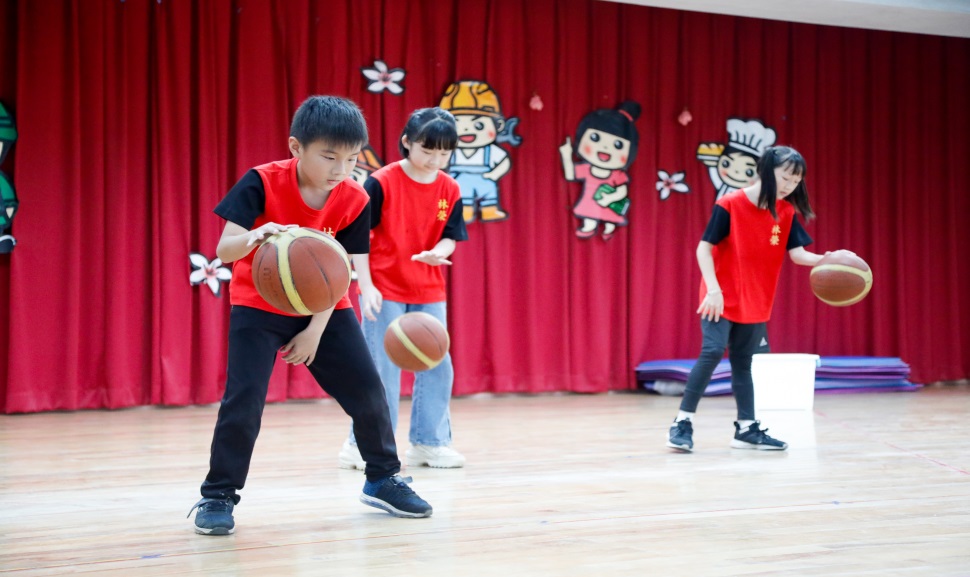 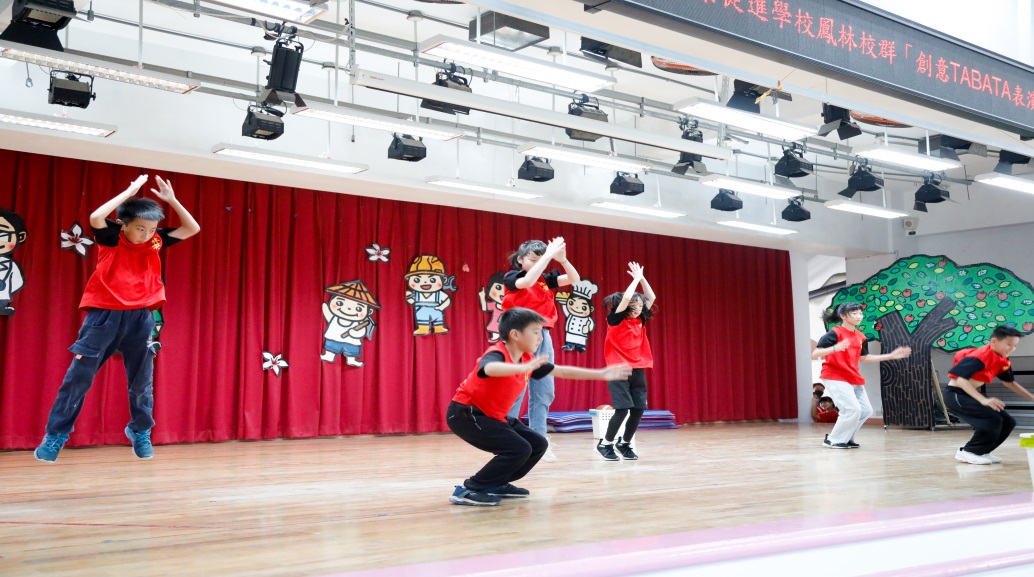 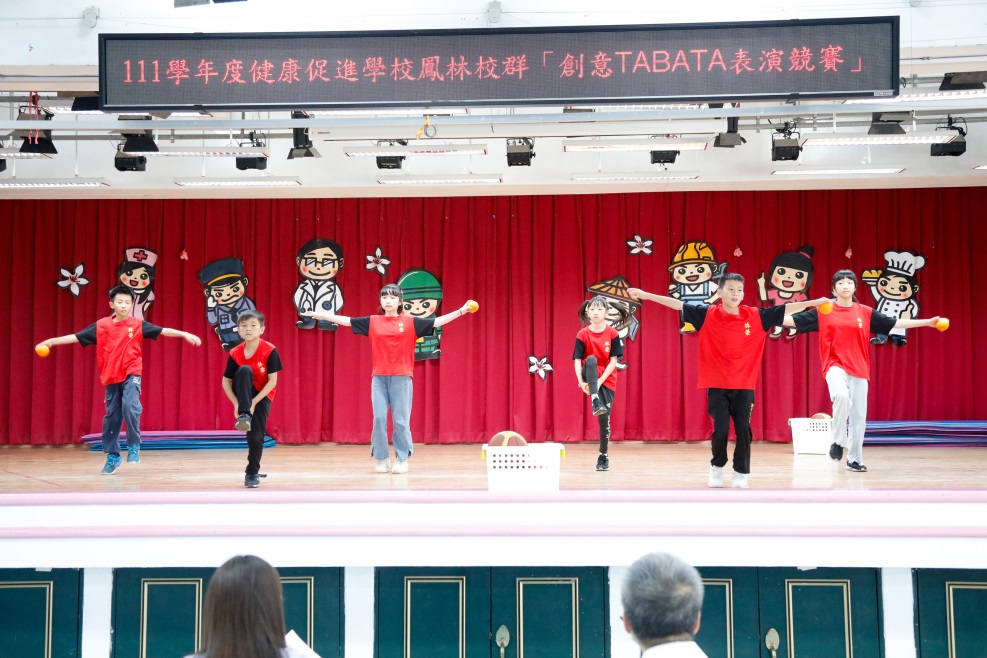 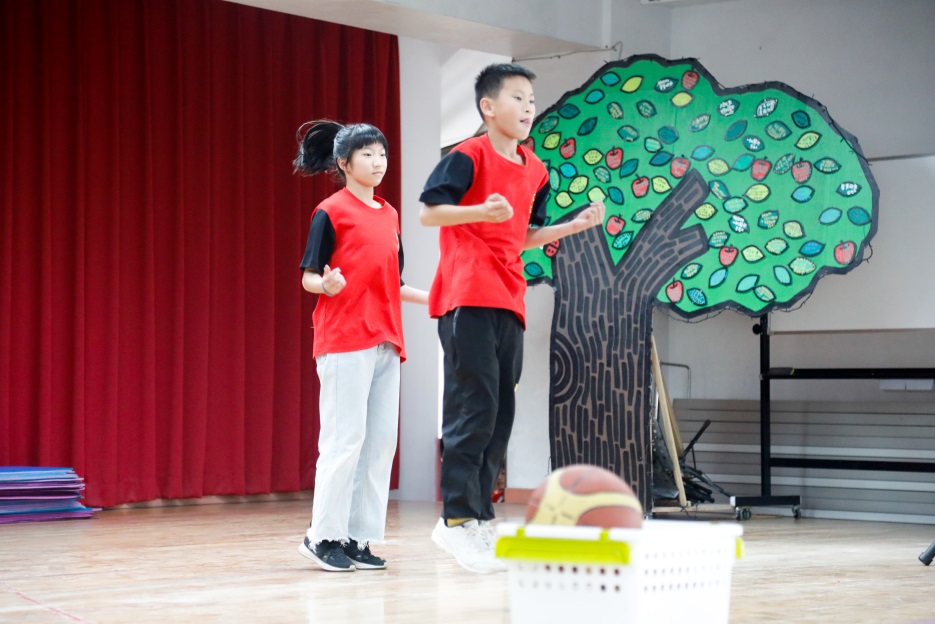 展演競賽相片集錦:   3號鳳林國小//舞蹈TABATA
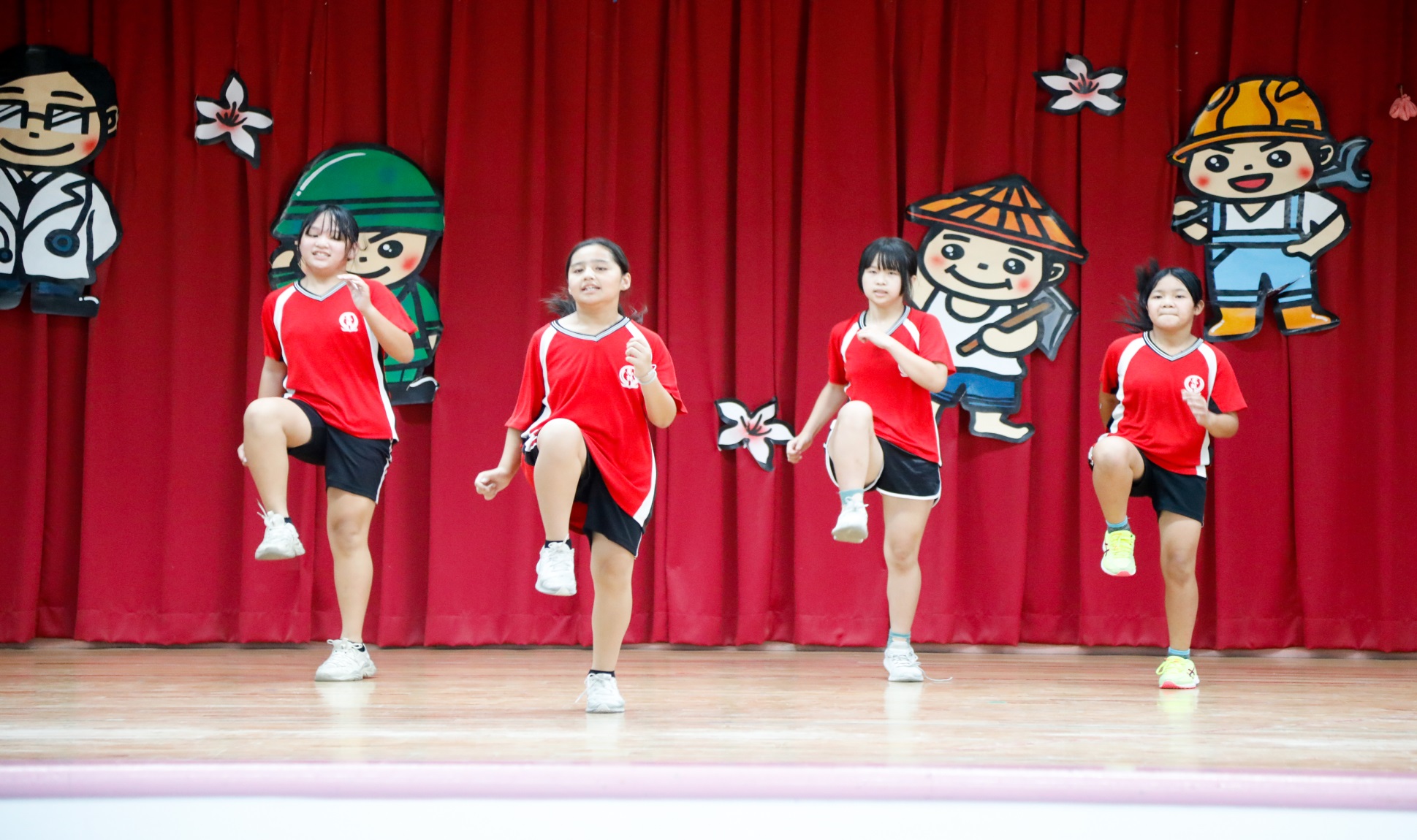 3號鳳林國小//舞蹈TABATA
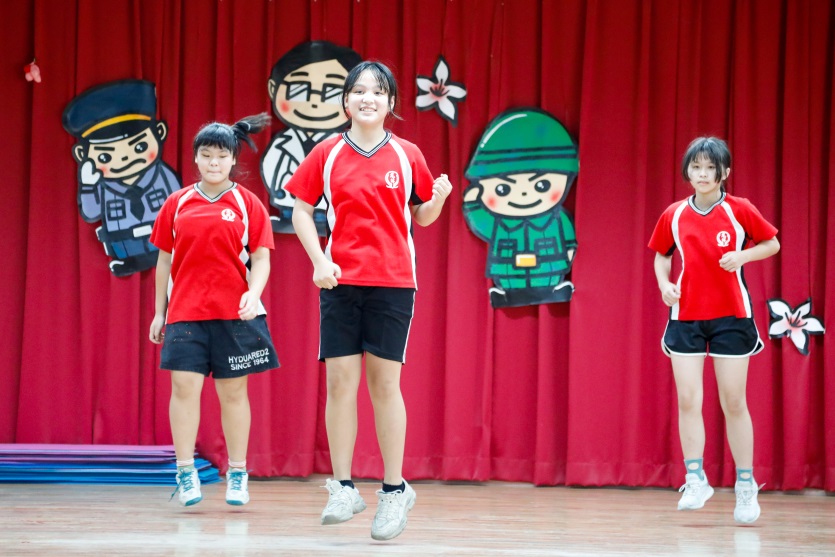 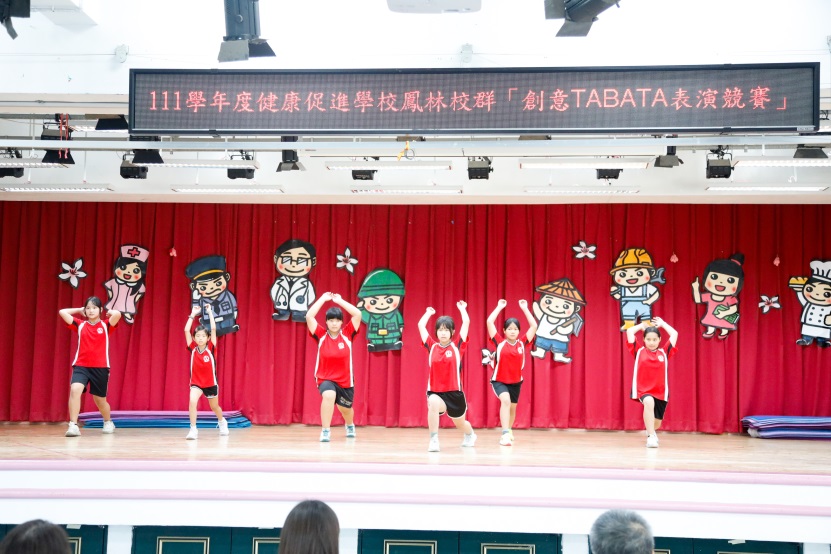 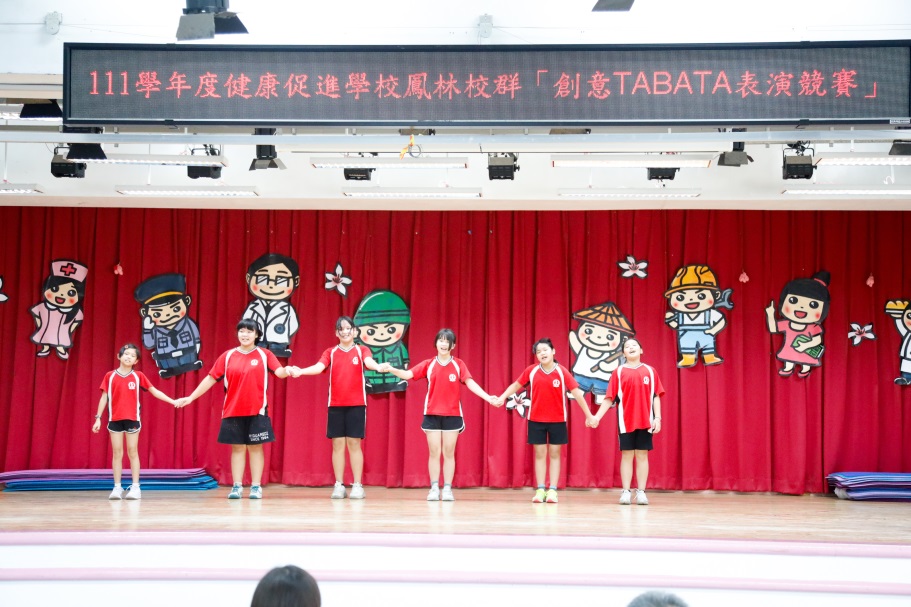 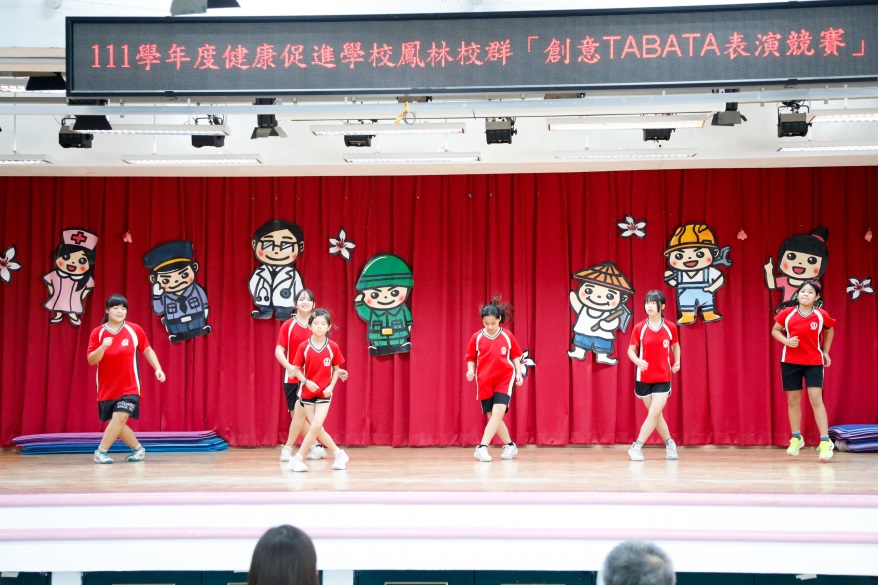 展演競賽相片集錦:   4號北林國小//ALL FOR  LOVE
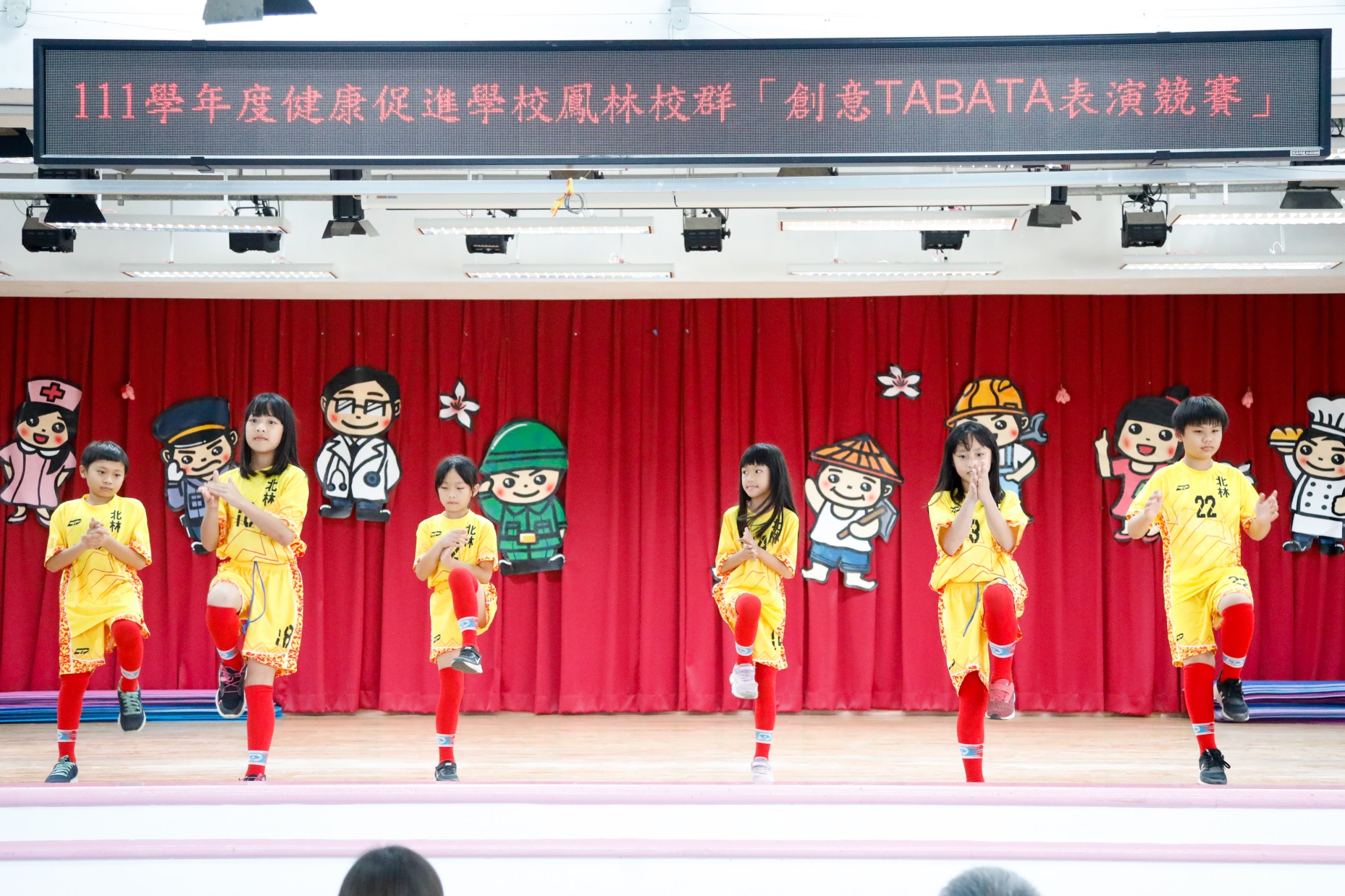 4號北林國小//ALL FOR  LOVE
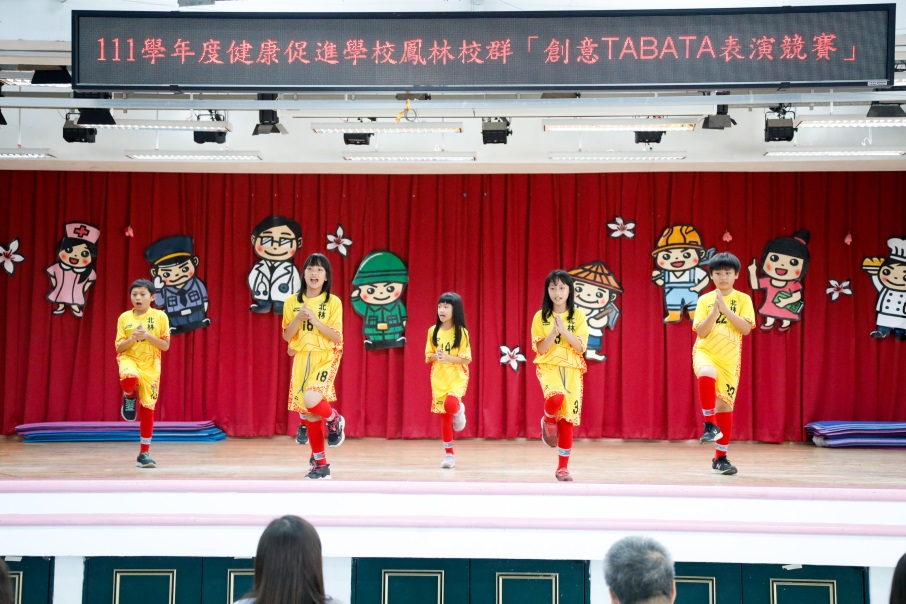 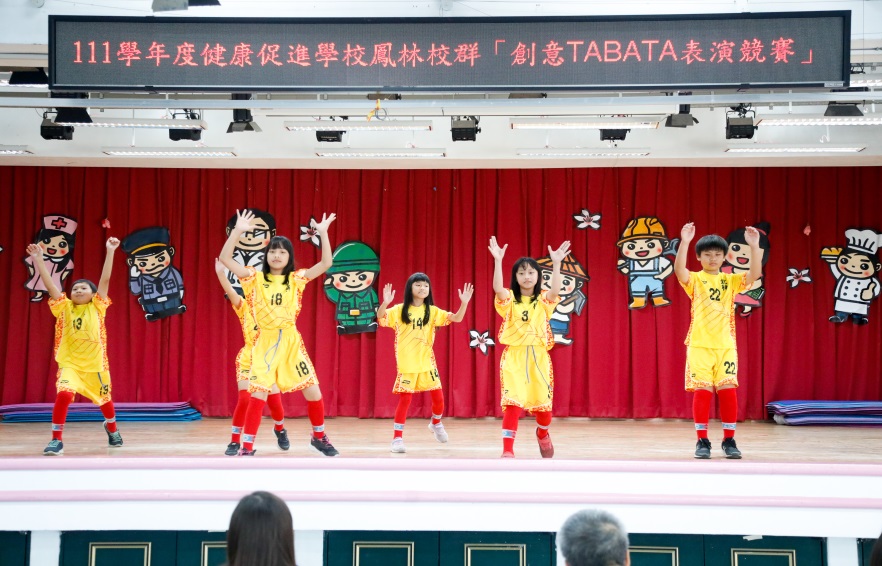 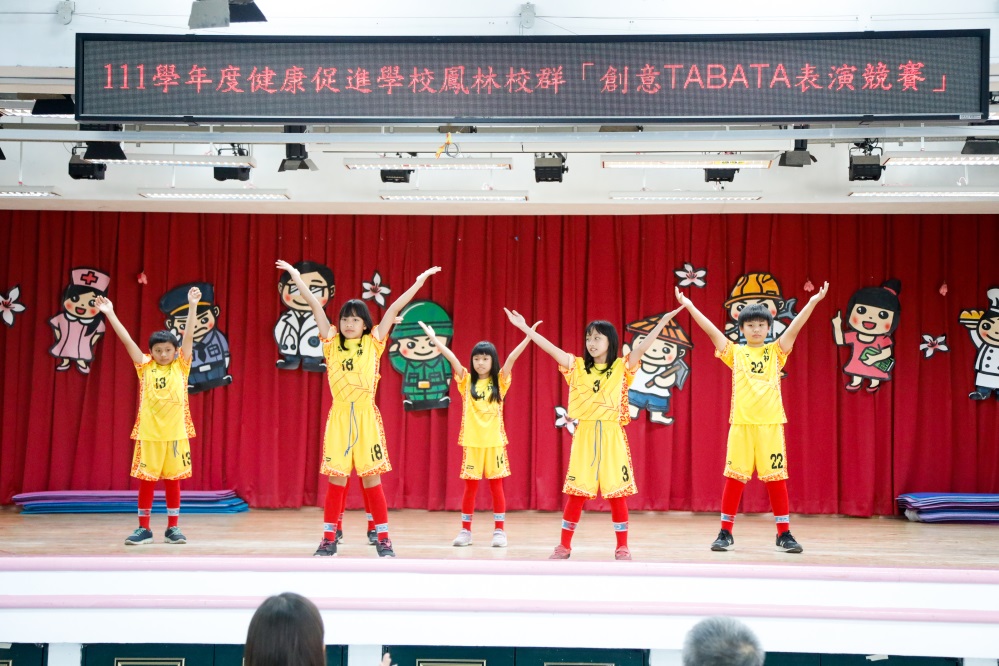 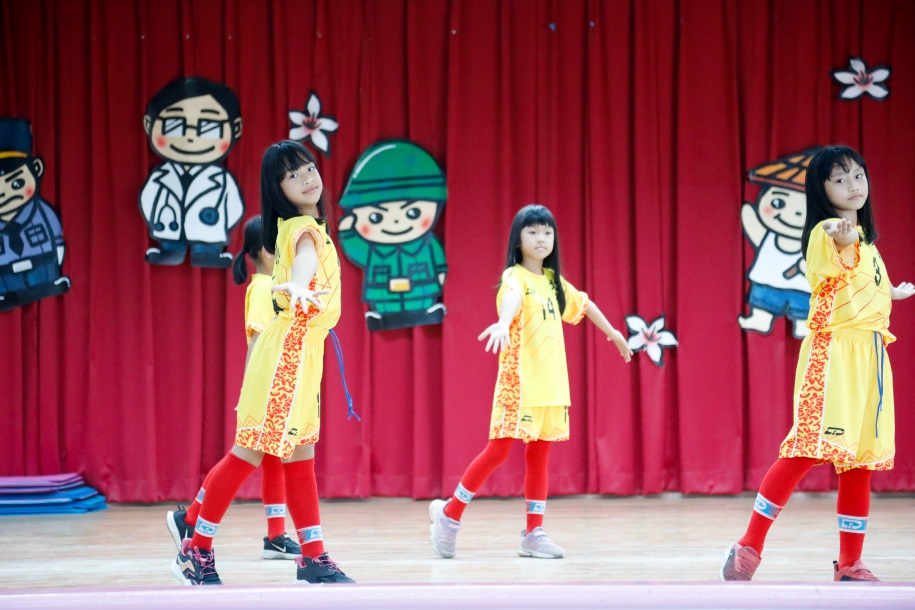 展演競賽相片集錦:   5號南平中學//競技TABATA
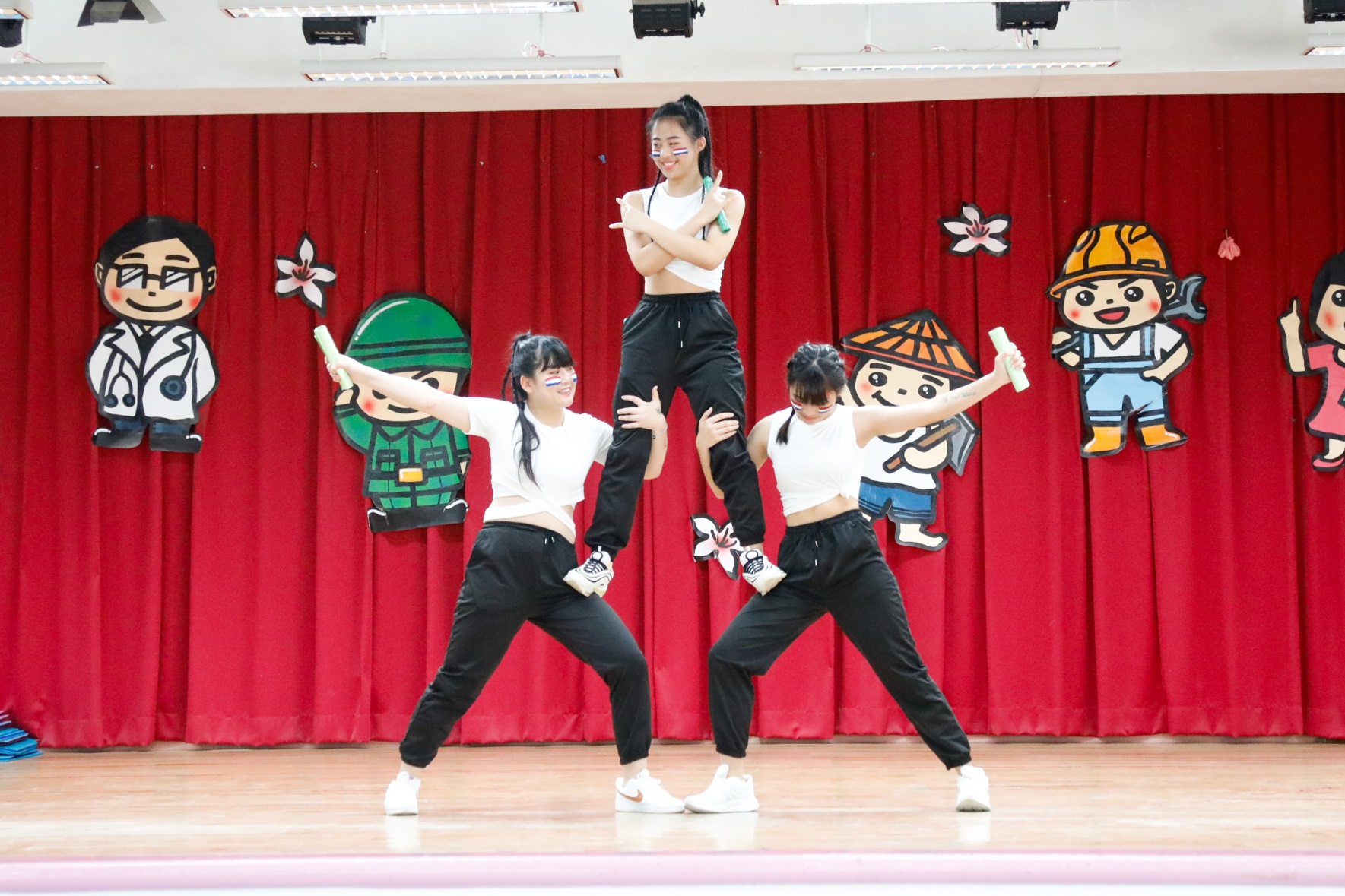 5號南平中學//競技TABATA
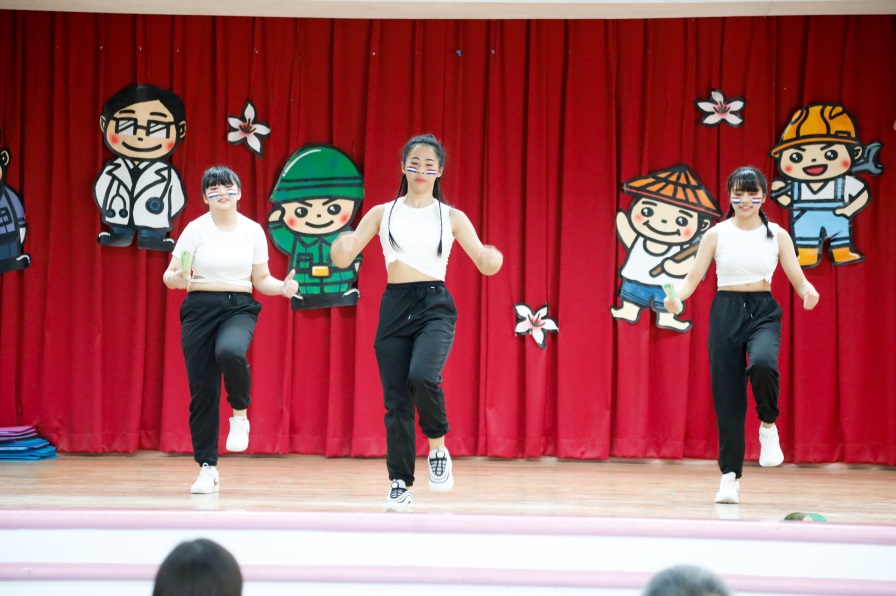 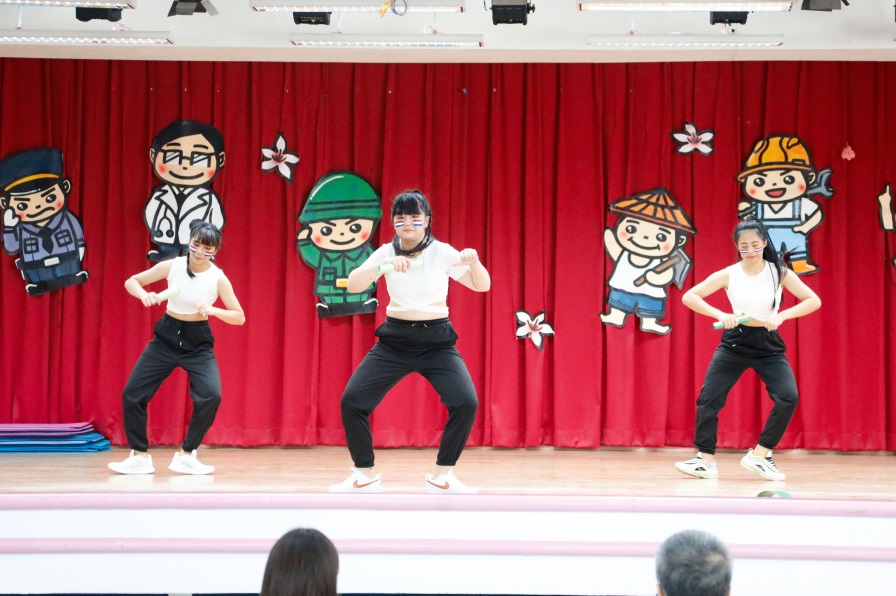 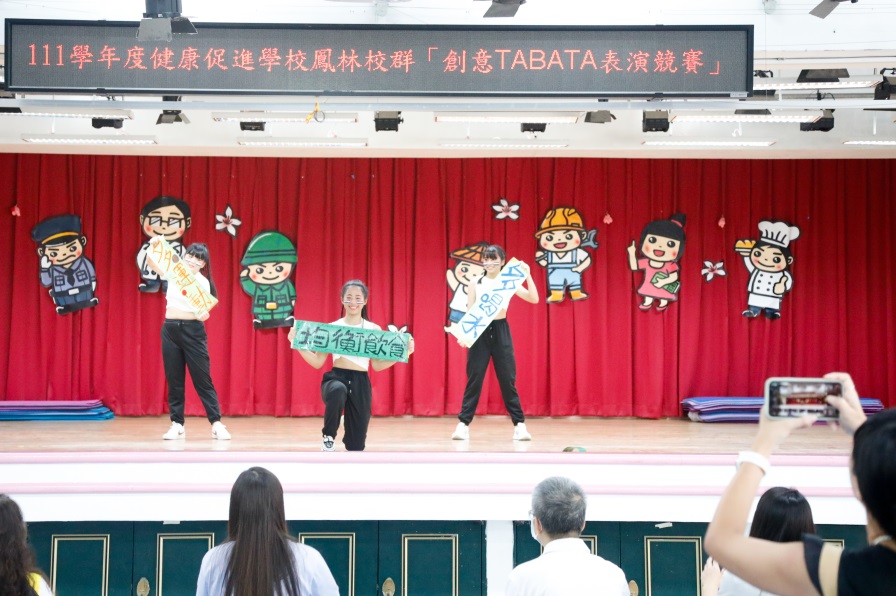 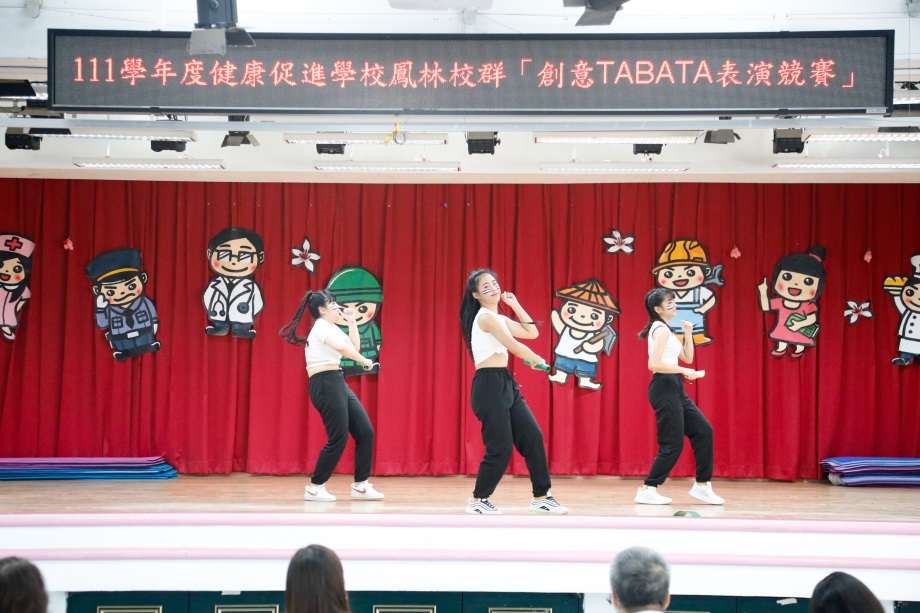 展演競賽相片集錦:   6號大榮國小//RUN RUN運動身體好
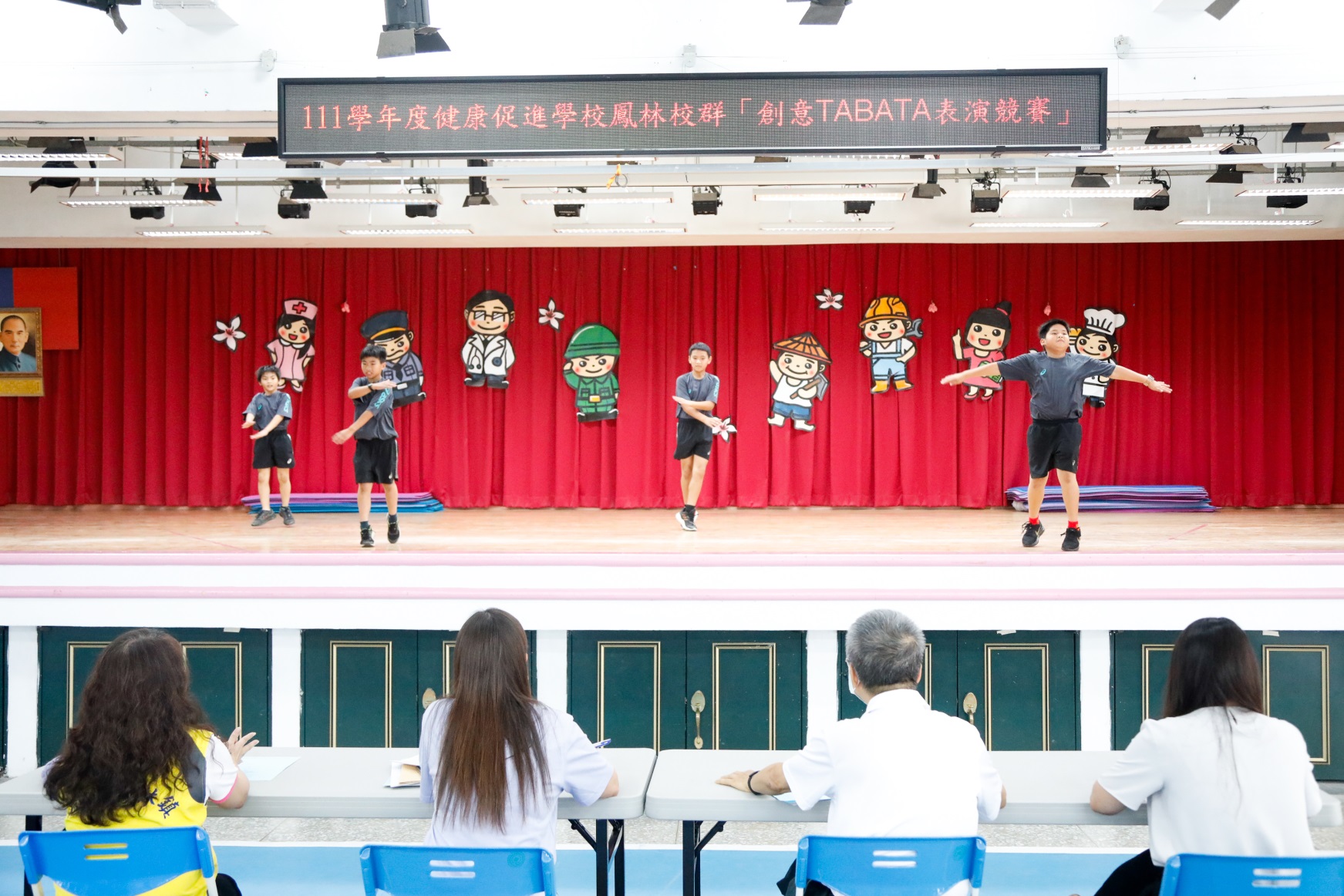 6號大榮國小//RUN RUN運動身體好
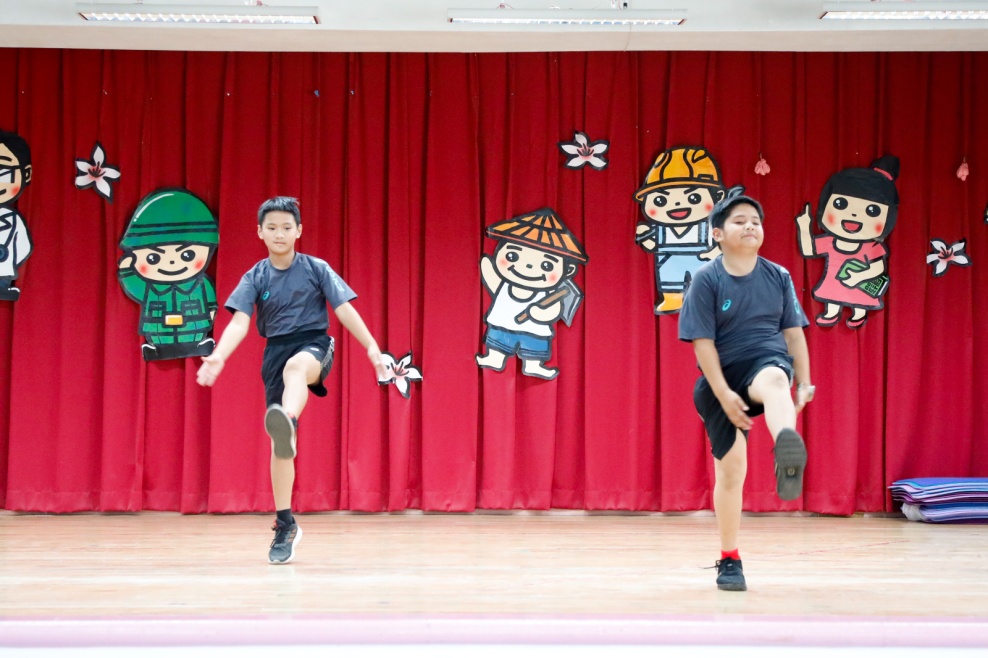 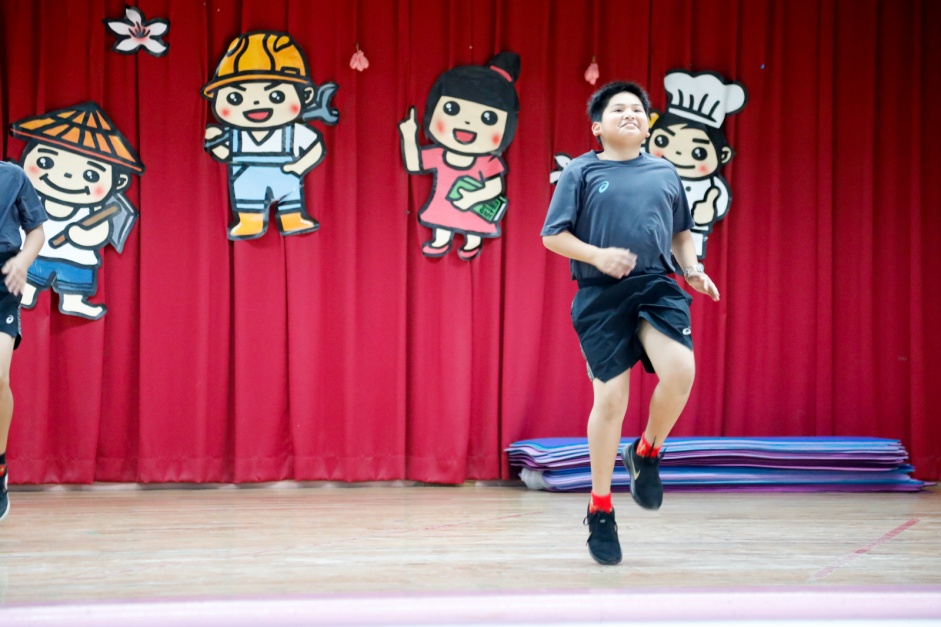 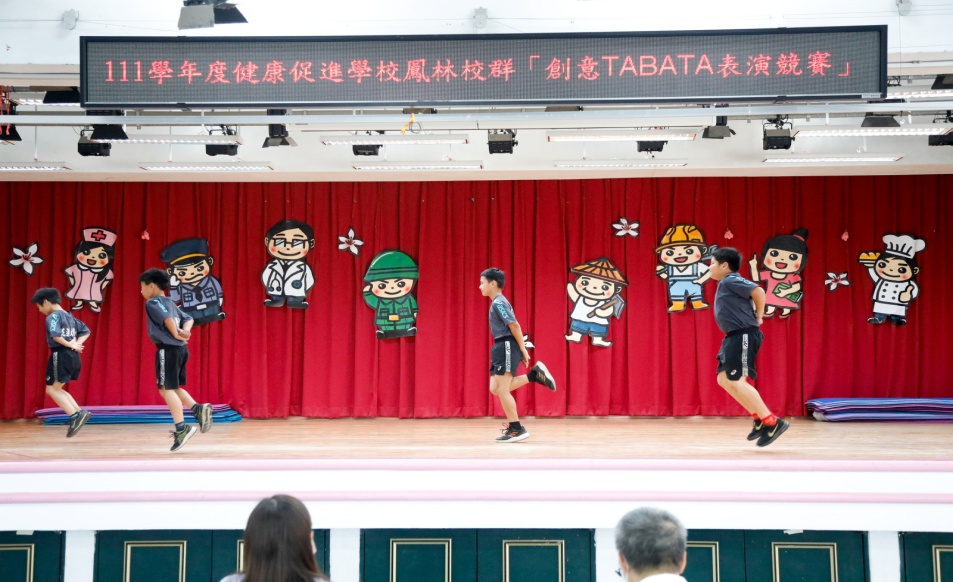 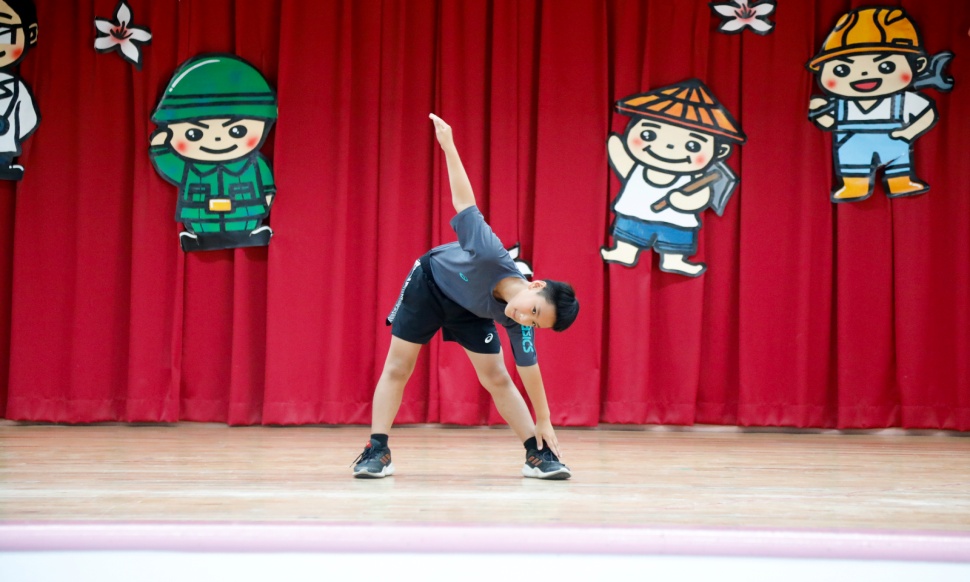 展演競賽相片集錦:   7號鳳仁國小//鳳仁一甲子,健康熱舞動一動
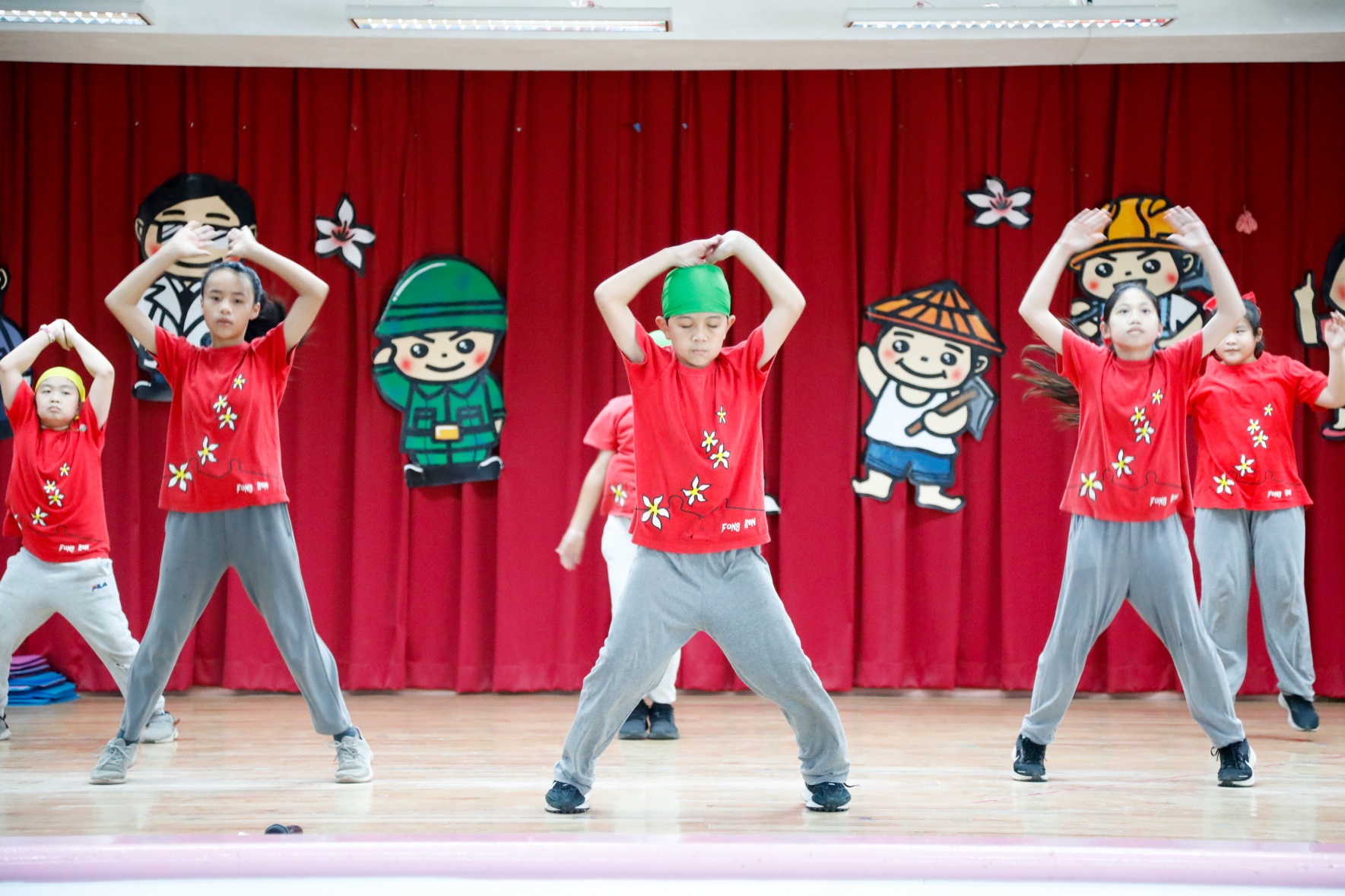 7號鳳仁國小//鳳仁一甲子,健康熱舞動一動
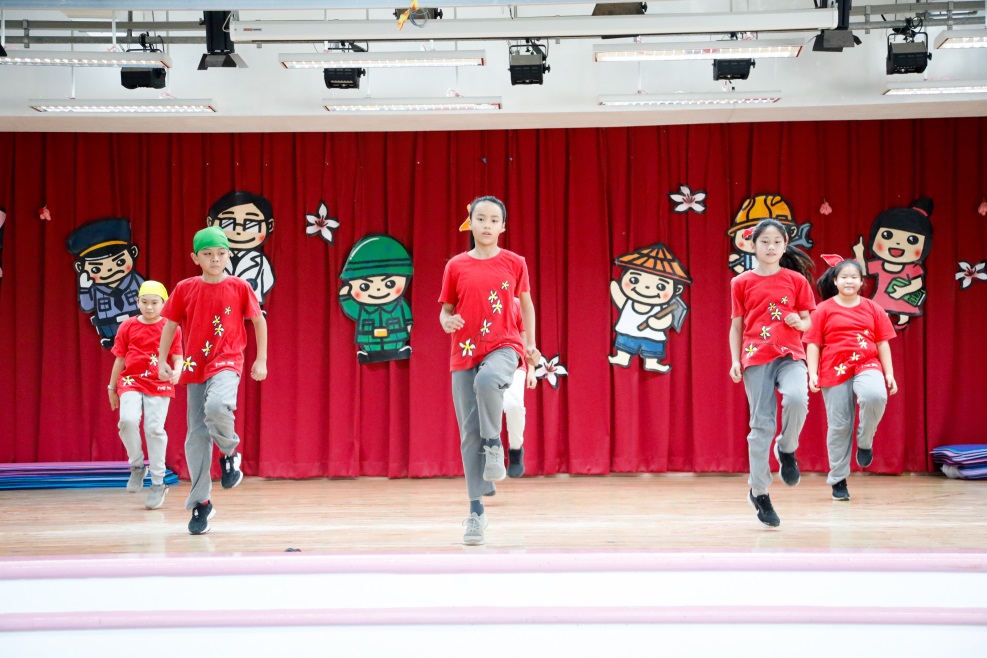 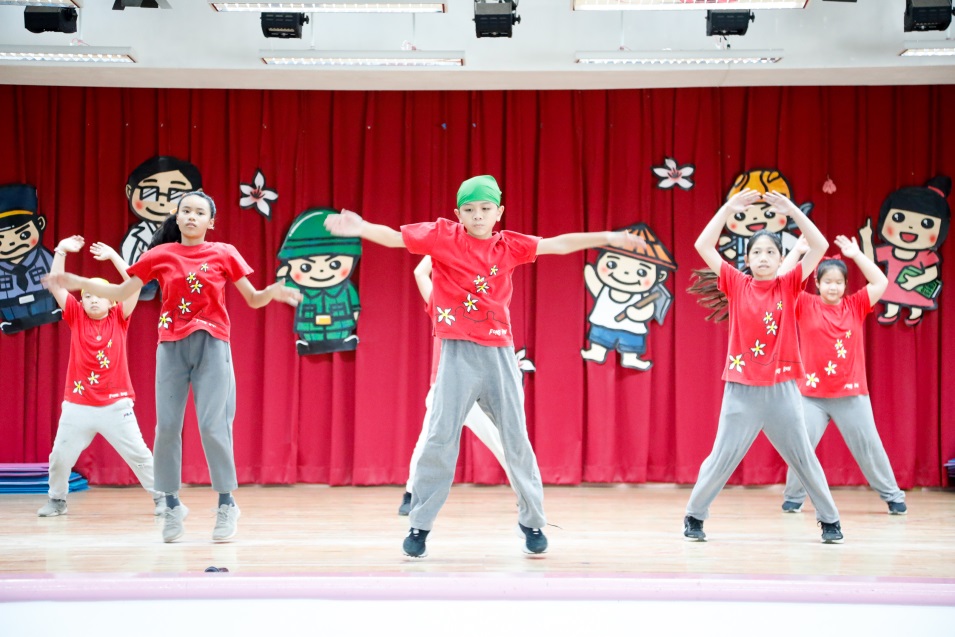 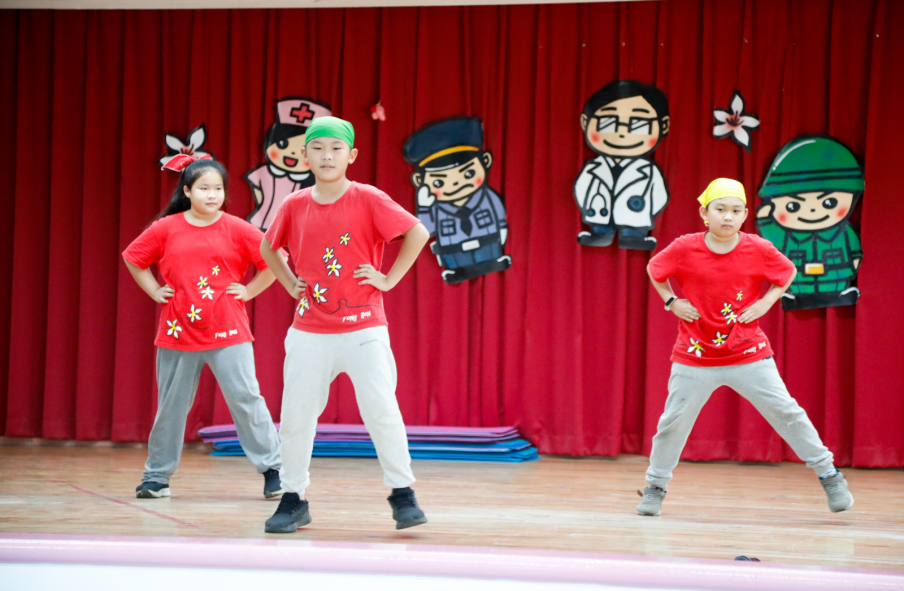 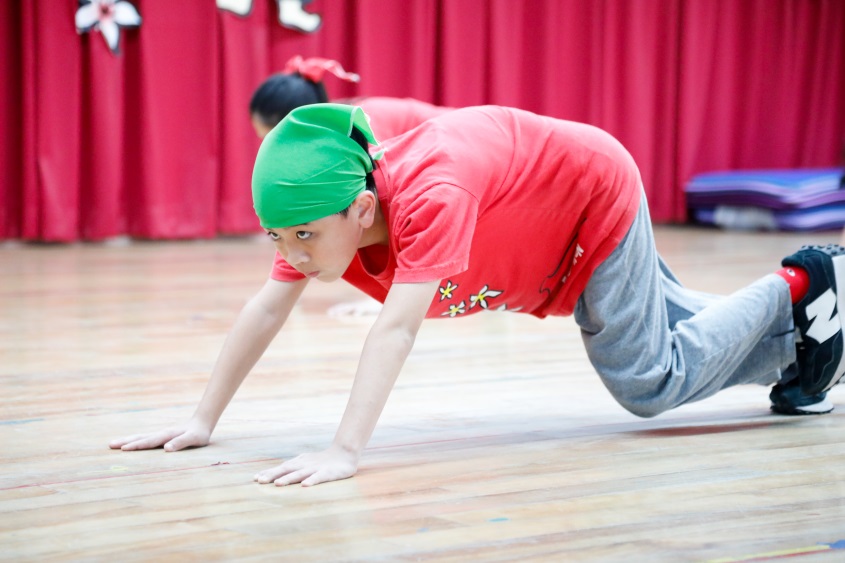 展演競賽相片集錦:  8號鳳林國中//  健康動
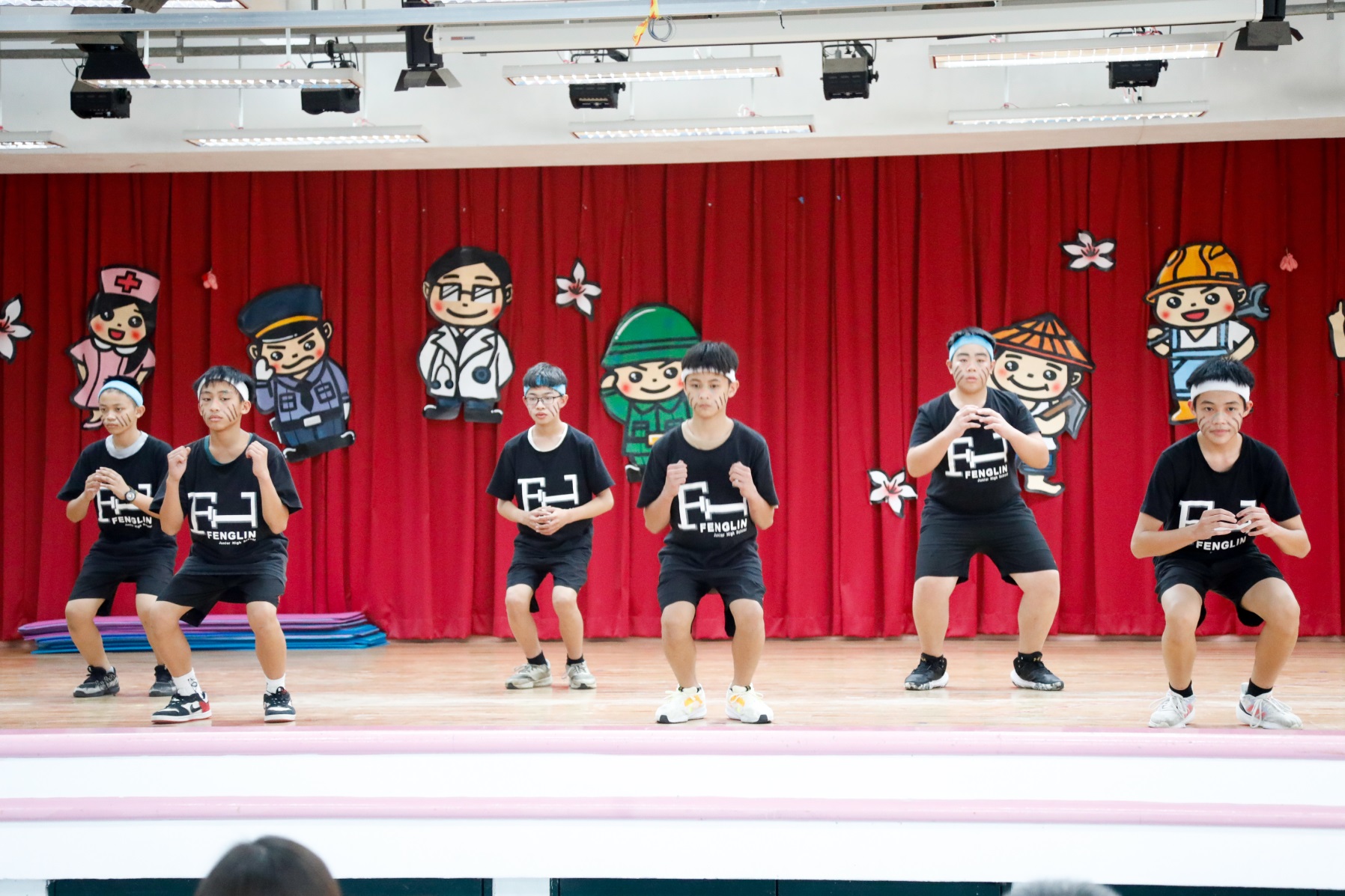 8號鳳林國中//  健康動
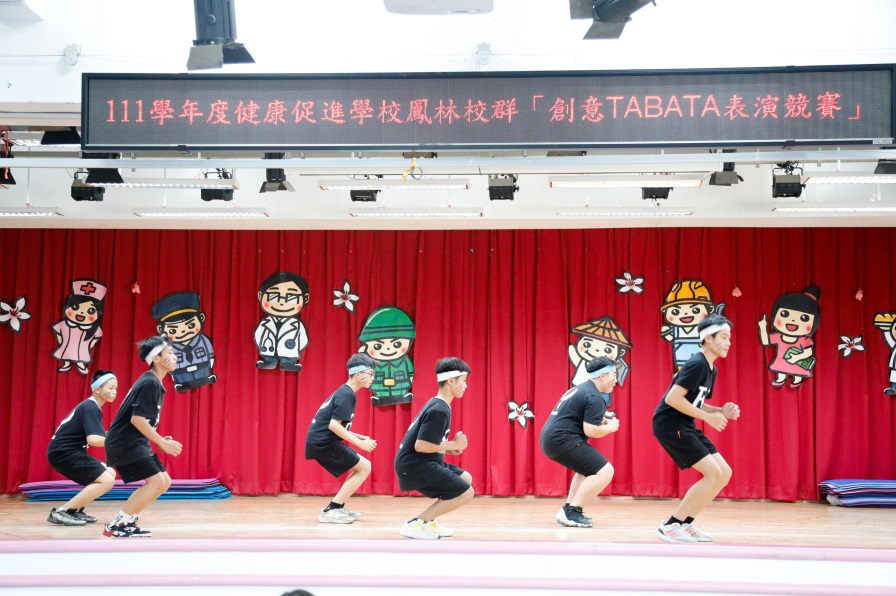 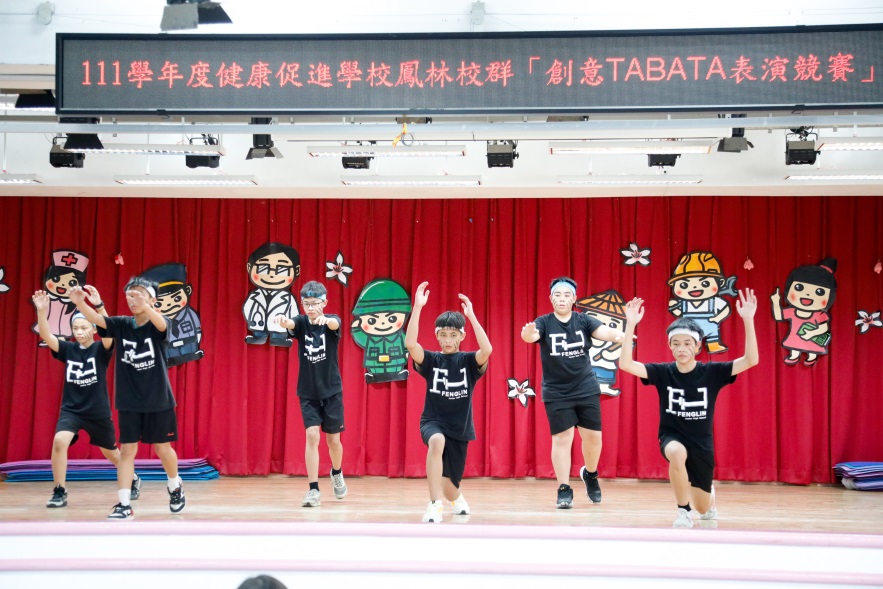 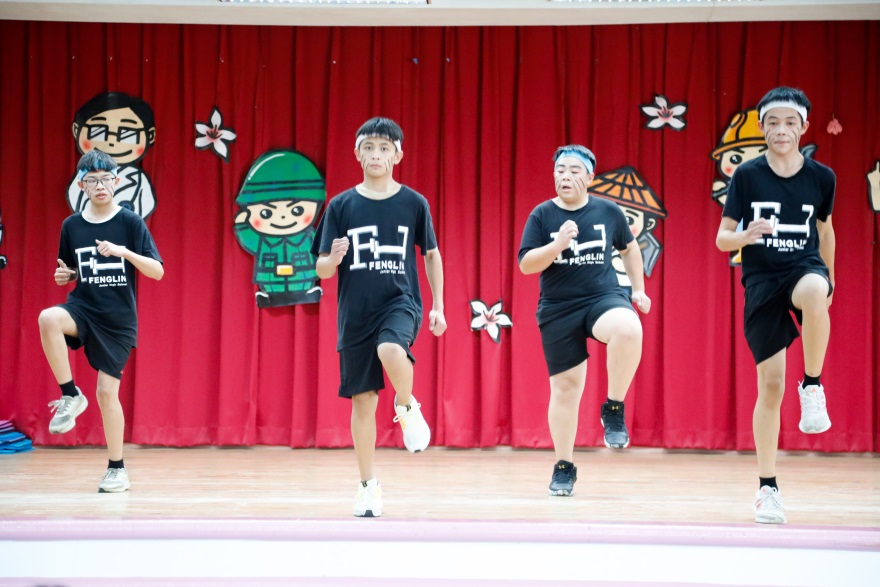 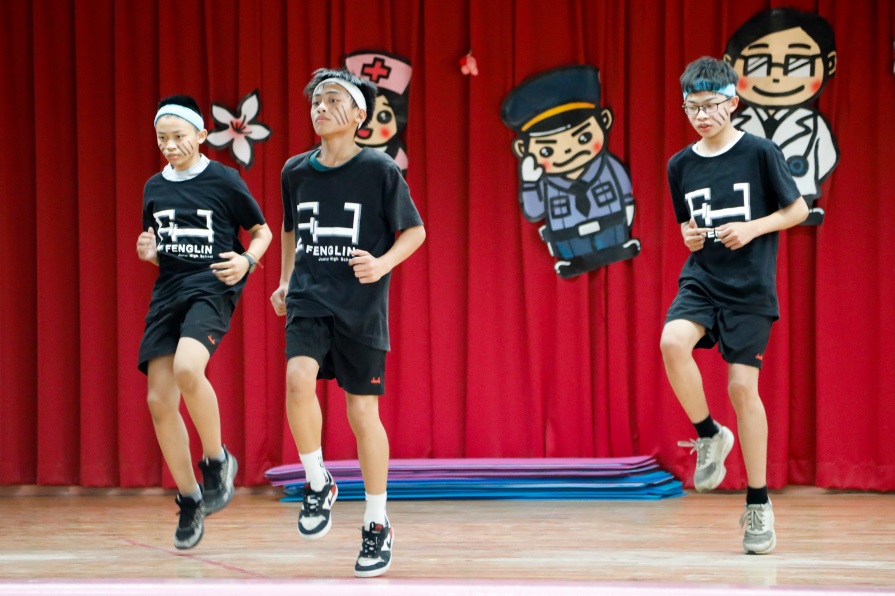 頒獎:整體精神獎//大榮國小
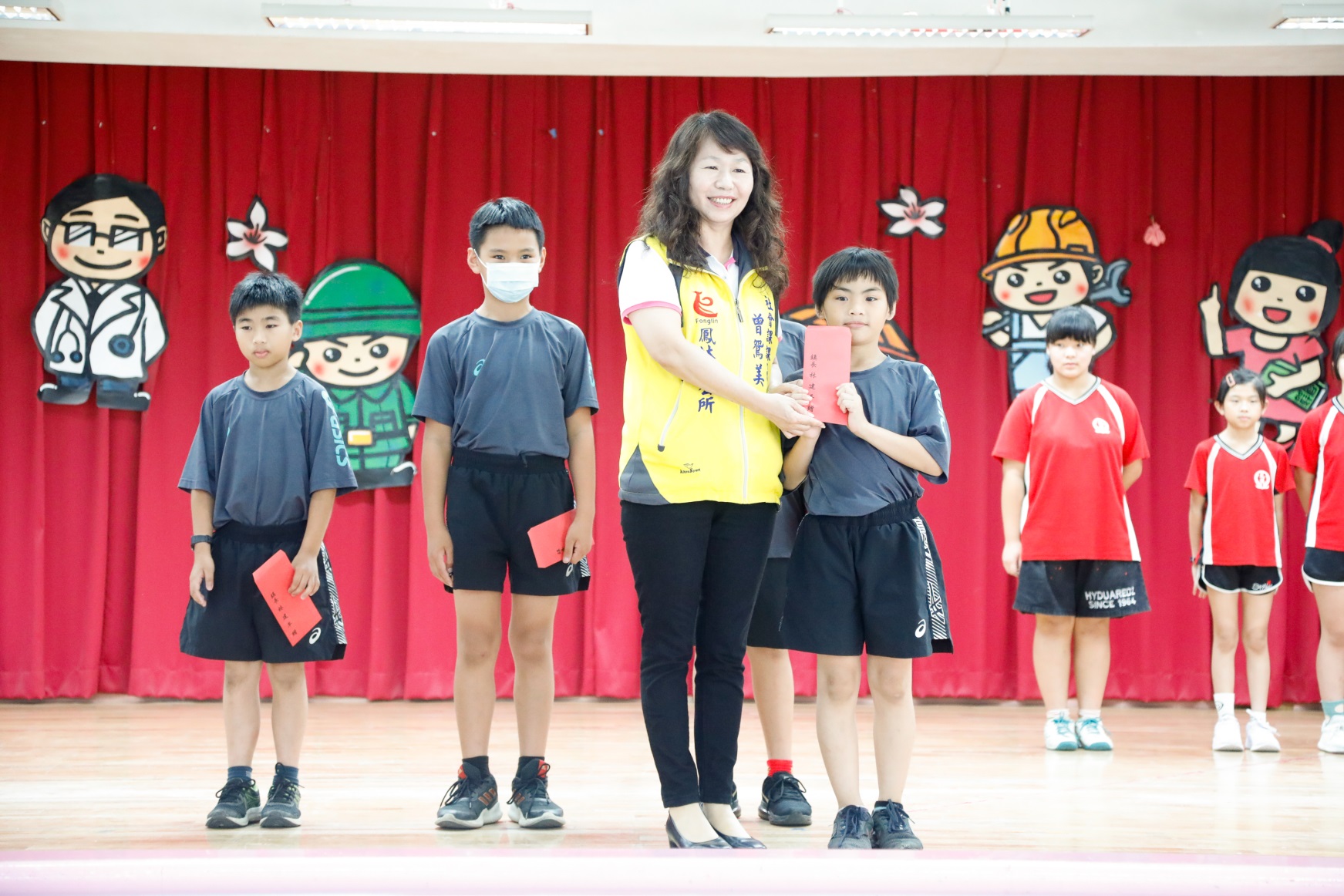 特色: 動作整齊、動作強度高、充滿笑容、聲音宏亮
頒獎:整體精神獎//鳳林國小
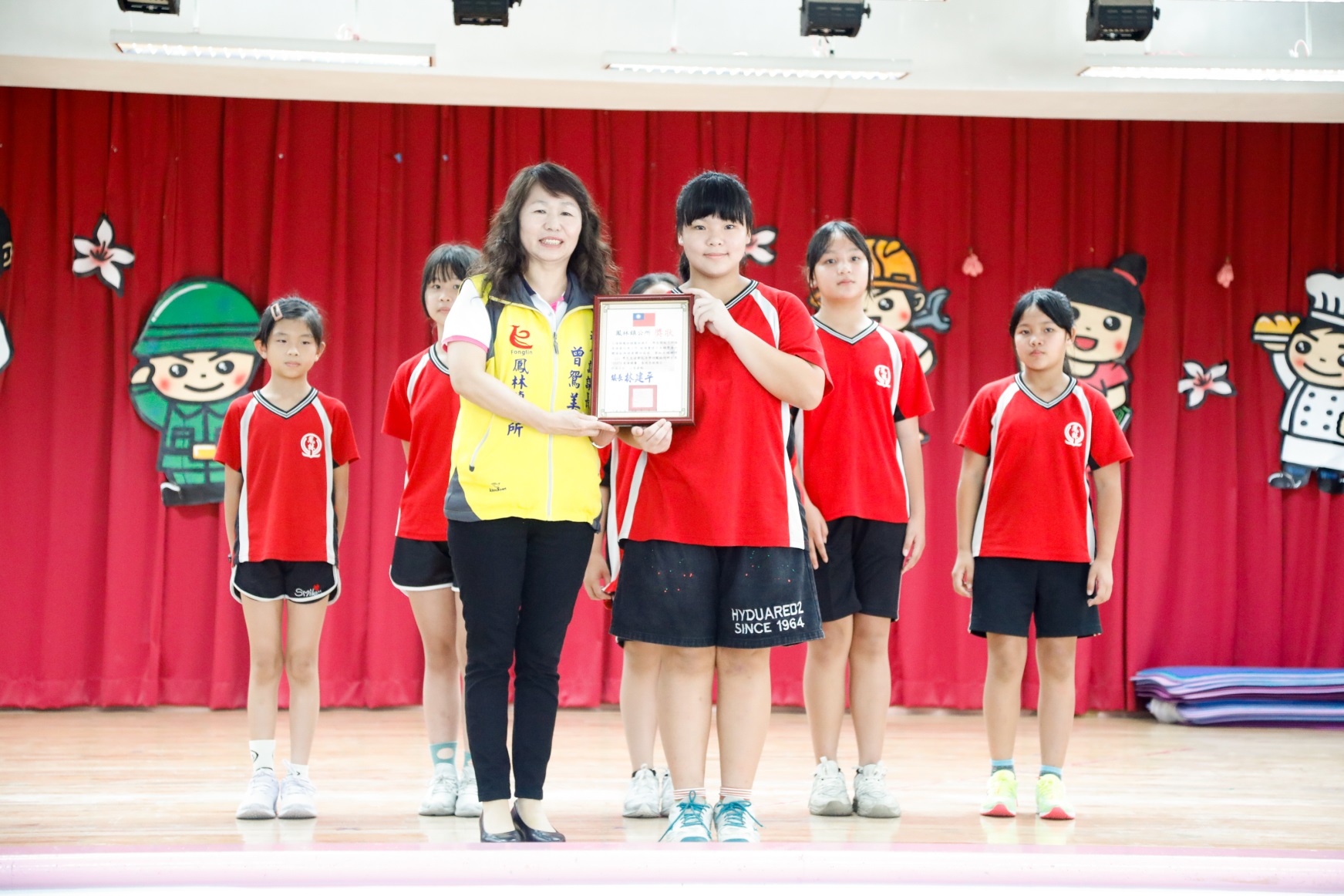 特色: 動作到位、精神十足、運動量大、有達到運動效果
活動圓滿完成,大合照~~
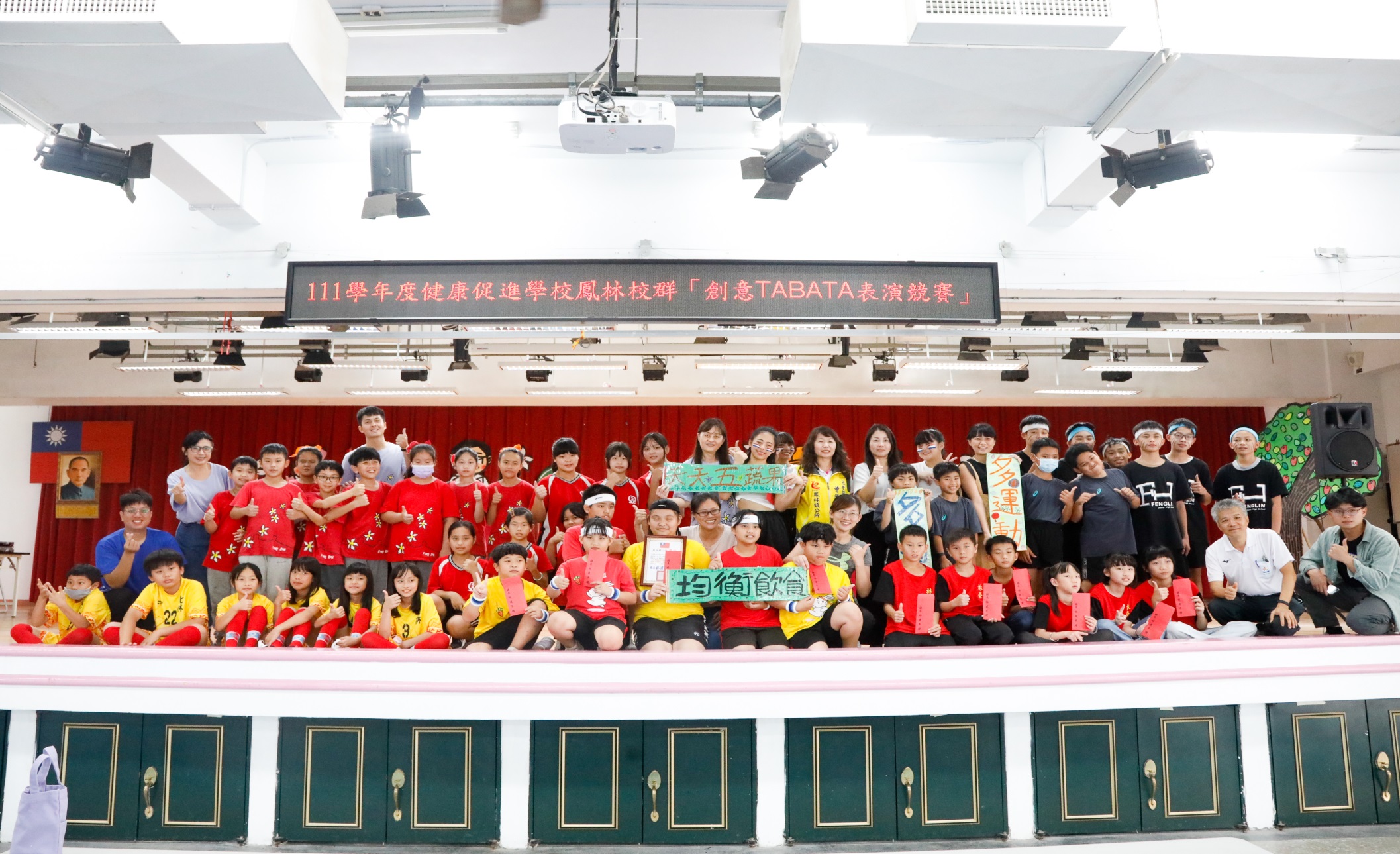 感謝聆聽